Zespół Szkół Rolniczych
Centrum Kształcenia Zawodowego
w Pszczelej Woli
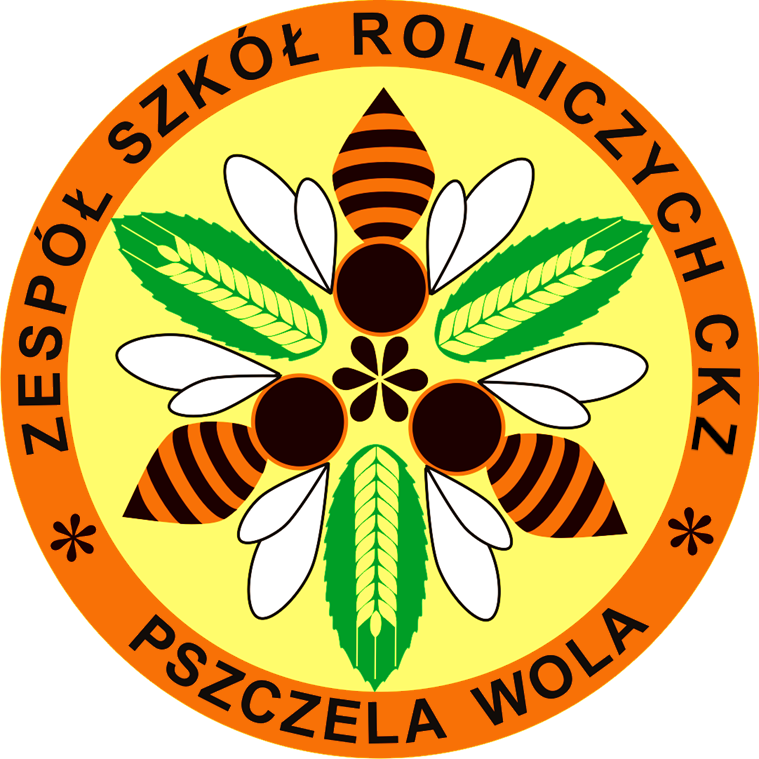 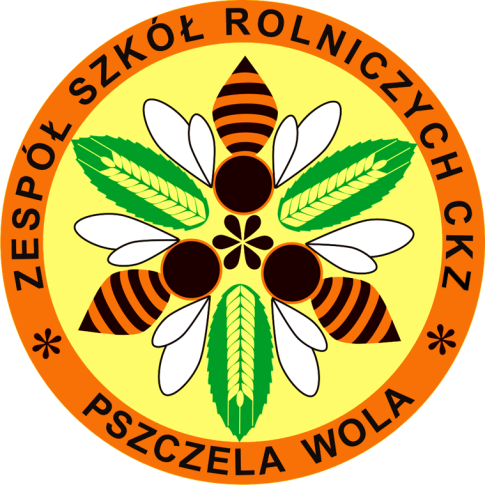 Dzień dobry, nazywam się Marcin Kępowicz, jestem dyrektorem Zespołu Szkół Rolniczych Centrum Kształcenia Zawodowego w Pszczelej Woli. Za chwilę obejrzycie krótką prezentację dotyczącą jednego z wielu kierunków kształcenia w naszej szkole. Mam nadzieje, że wybierzecie naukę właśnie w naszej placówce, że będzie to Wasz zawodowy strzał w dziesiątkę i od września razem będziemy tworzyć niepowtarzalną pszczelowolską społeczność.
Dlaczego warto się uczyć w Pszczelej Woli?
Umożliwiamy zdobycie zawodu atrakcyjnego na rynku pracy
Przygotowujemy do egzaminów zawodowych i egzaminu maturalnego
Wspieramy rozwój pasji i zainteresowań
Oferujemy staże oraz praktyki w kraju i za granicą
Uczestniczymy w programie Erasmus+
Prowadzimy liczne projekty edukacyjne
Zapewniamy zakwaterowanie w internacie oraz dowóz młodzieży z okolicy
Dysponujemy dobrymi warunkami do uprawiania sportu
Tworzymy miłą atmosferę nauczania w międzynarodowym gronie
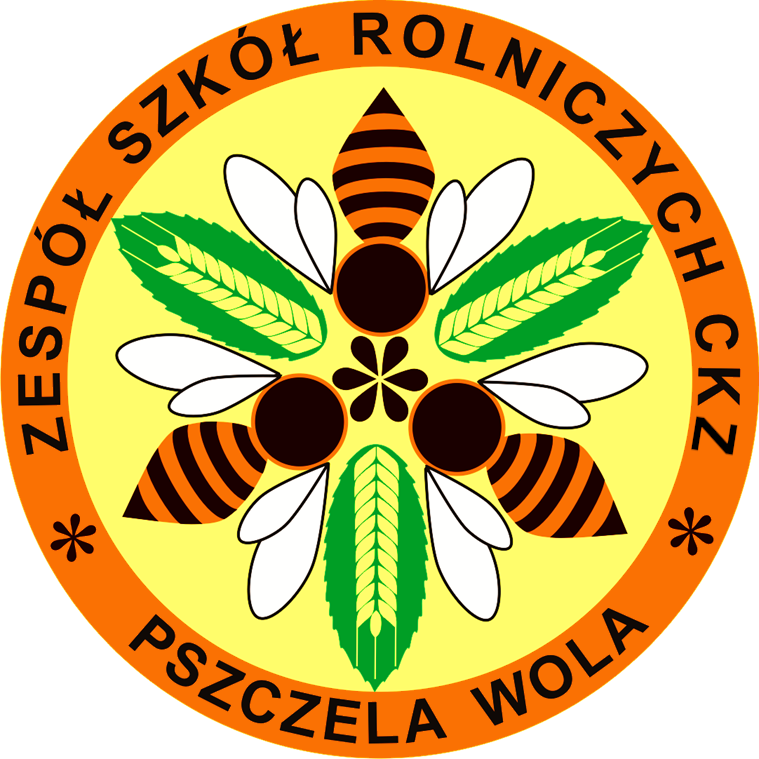 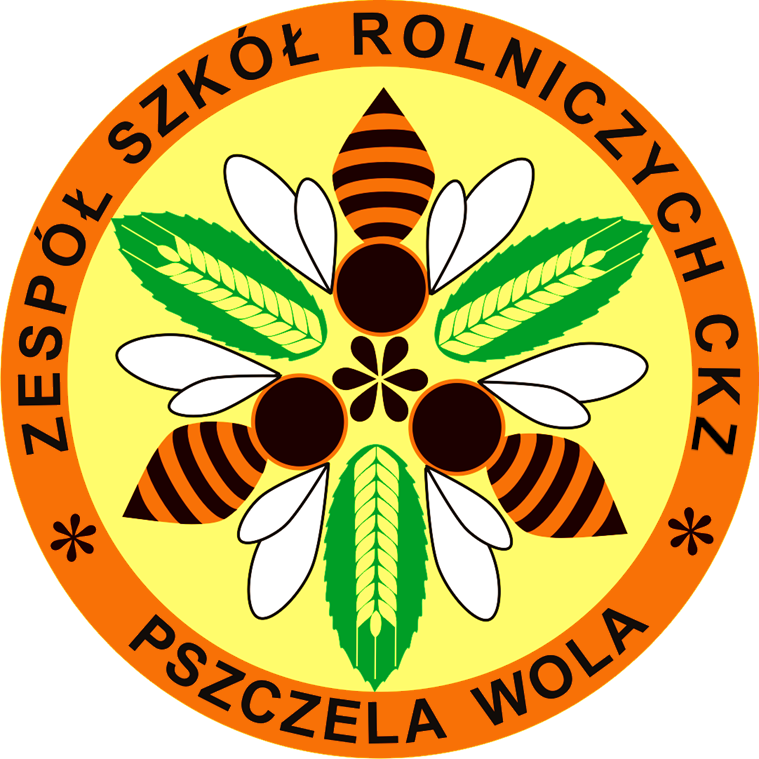 Technikum Pszczelarskie
Kształcące w Zawodzie 
Technik Żywienia i Usług 
Gastronomicznych
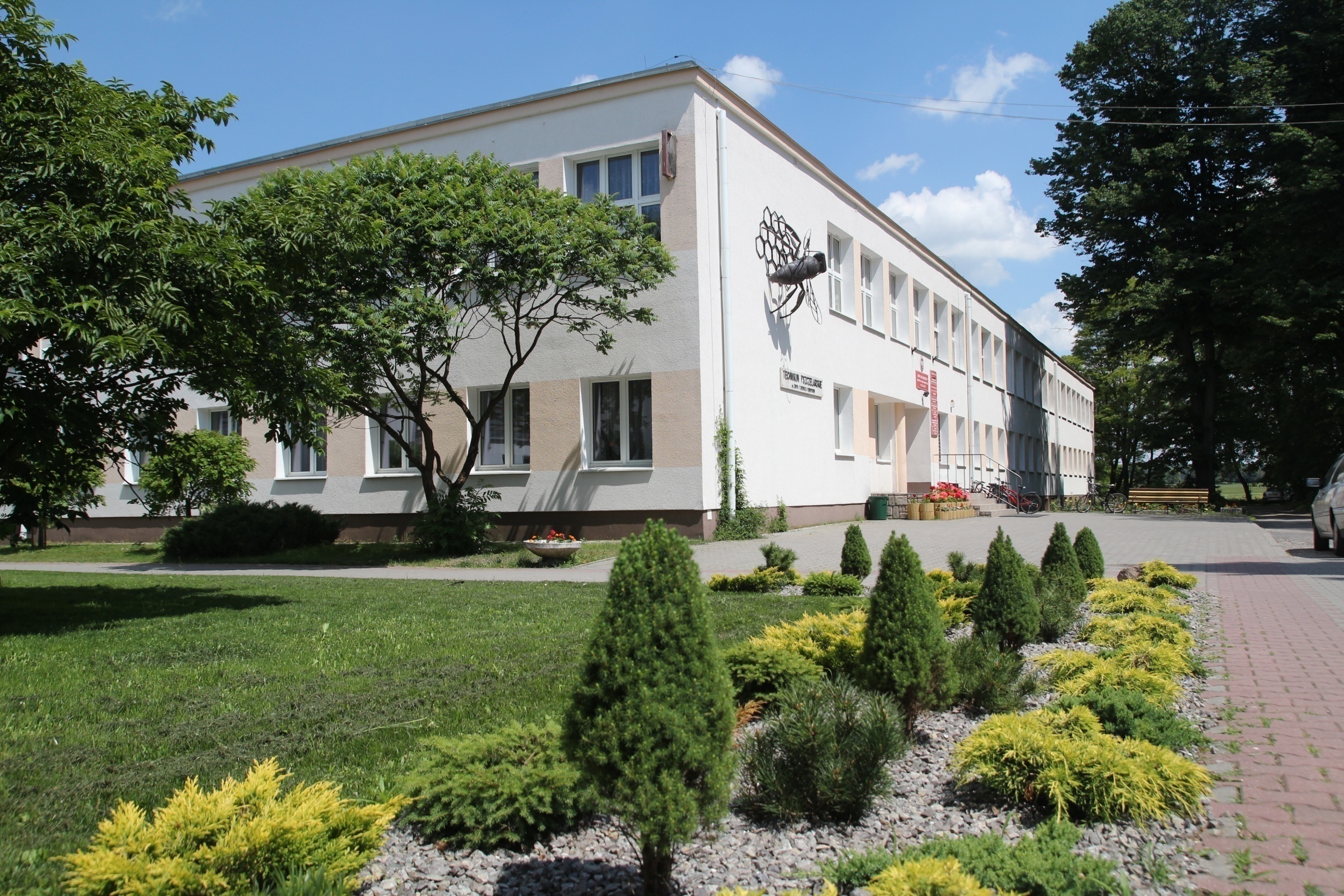 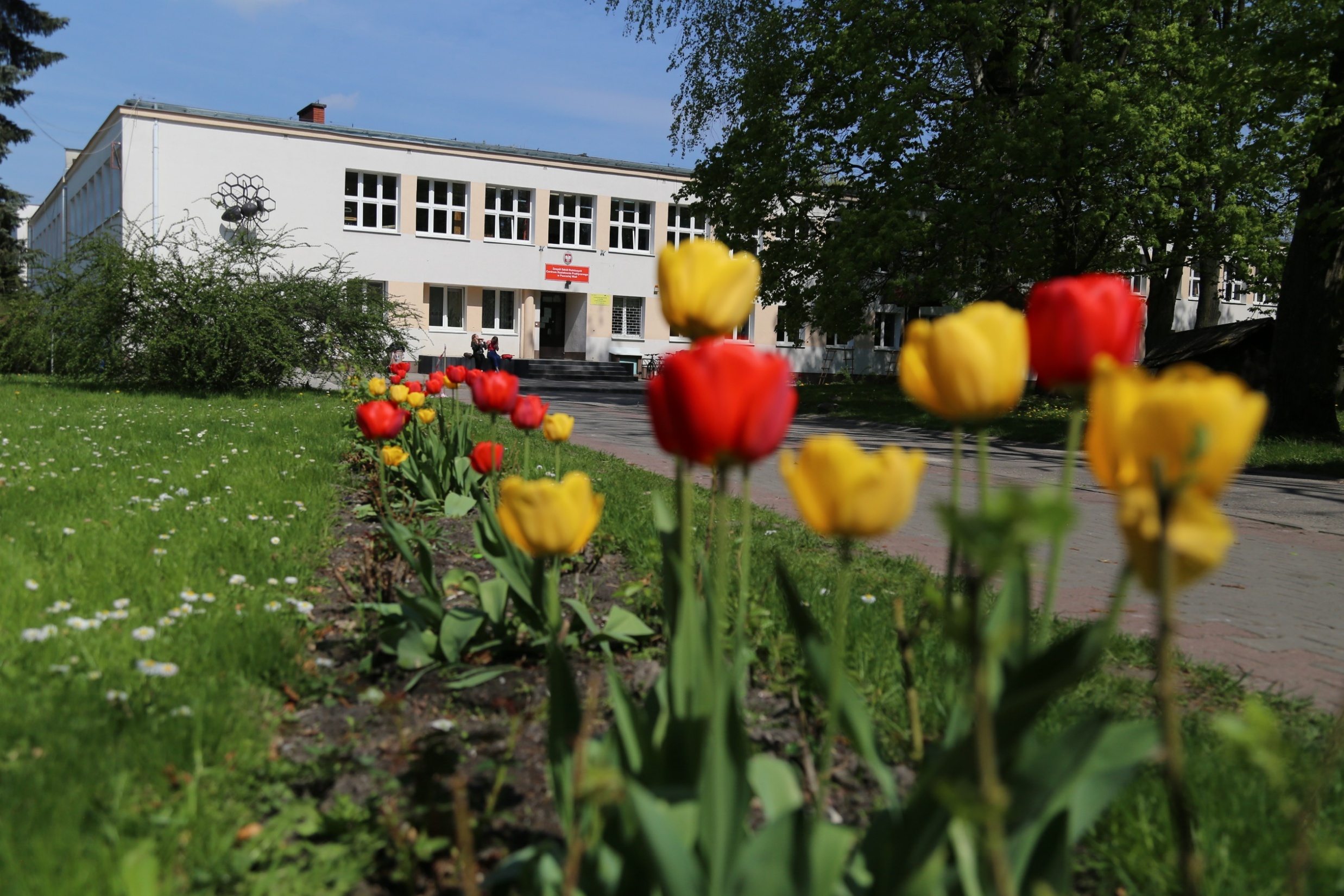 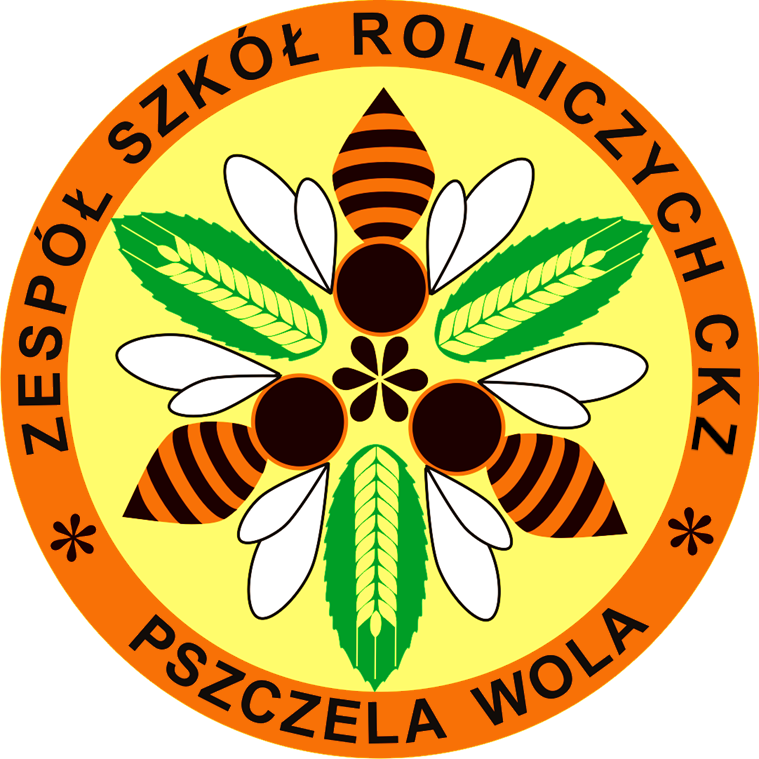 Nasze Pracownie
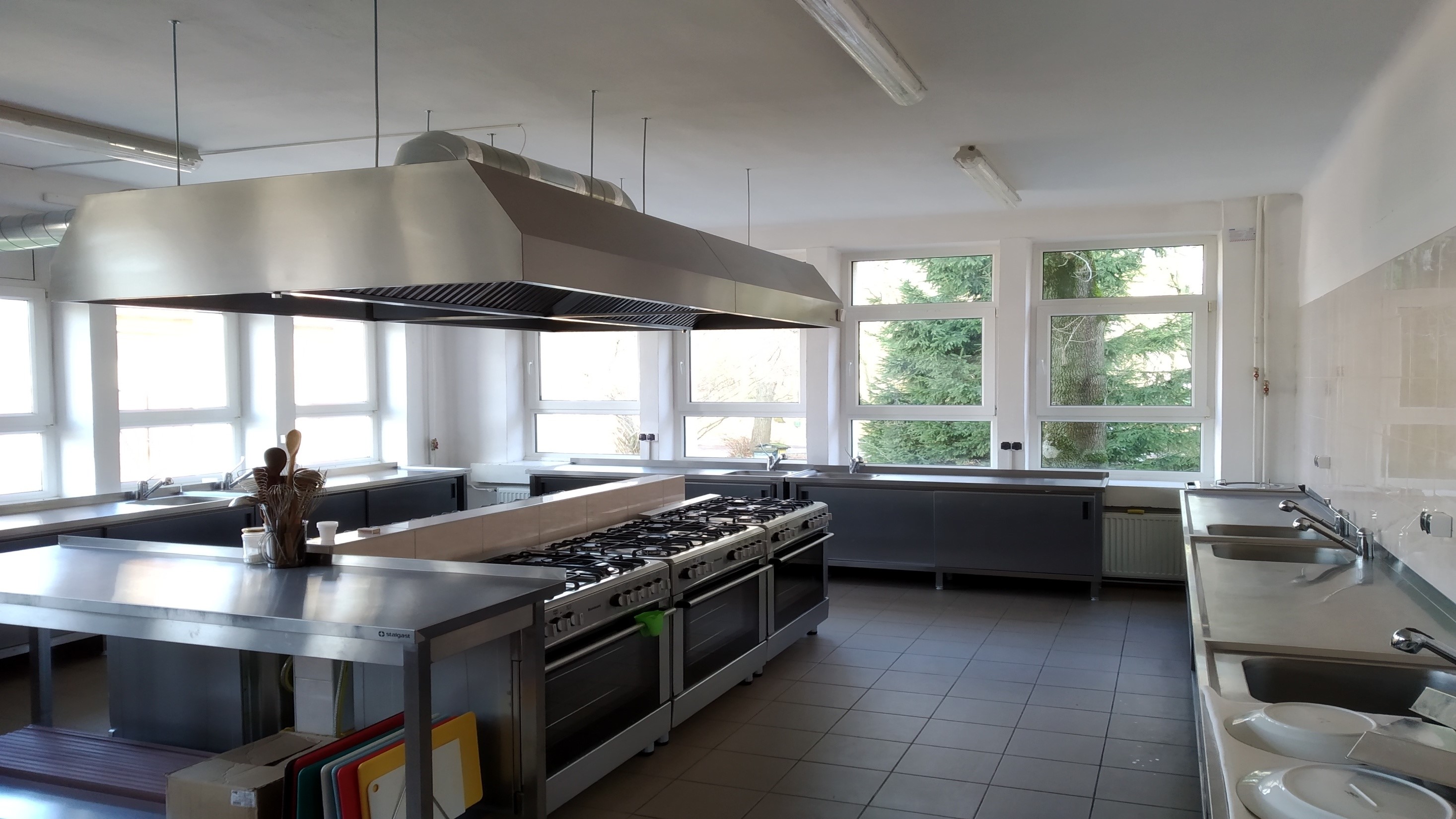 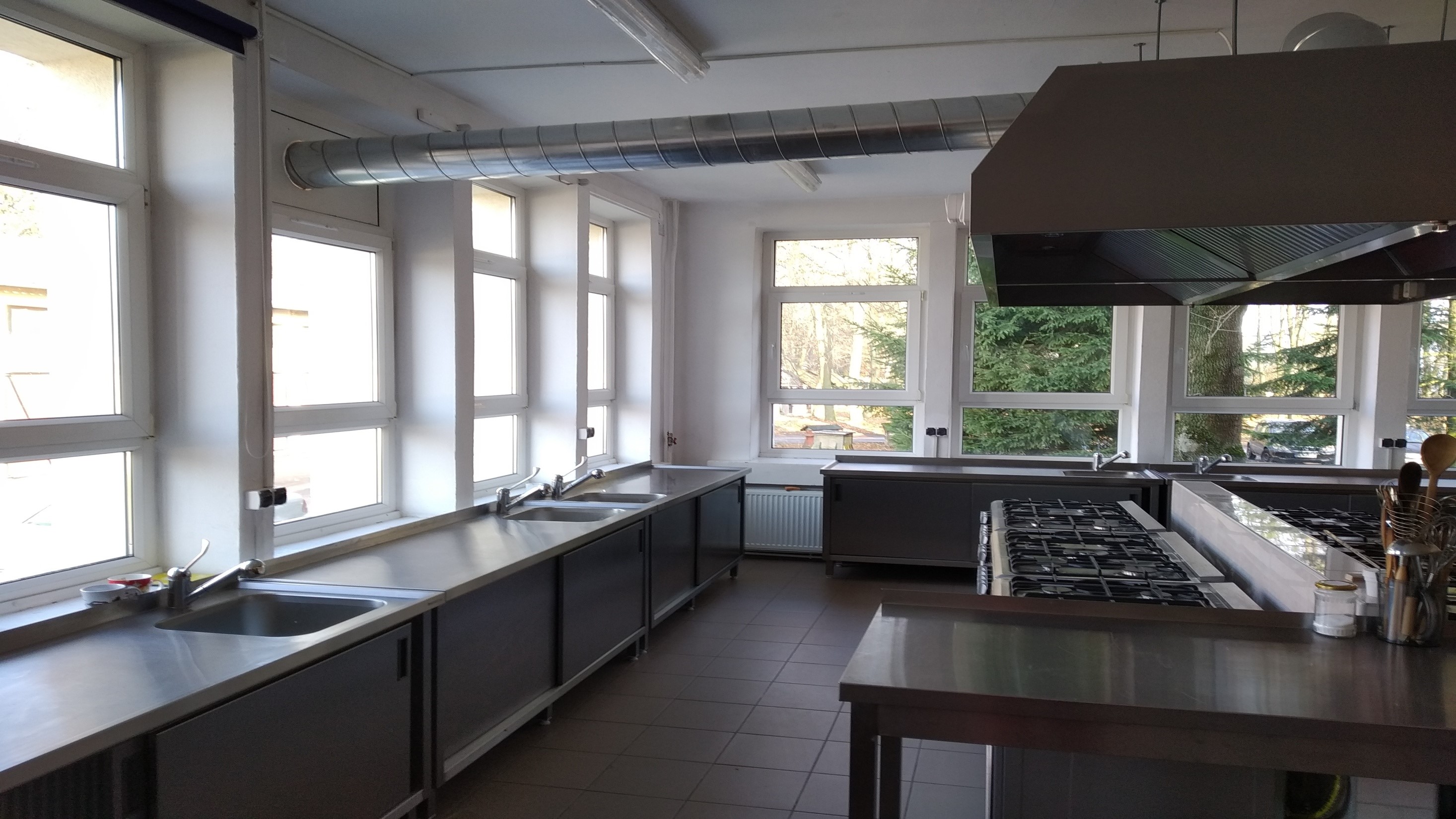 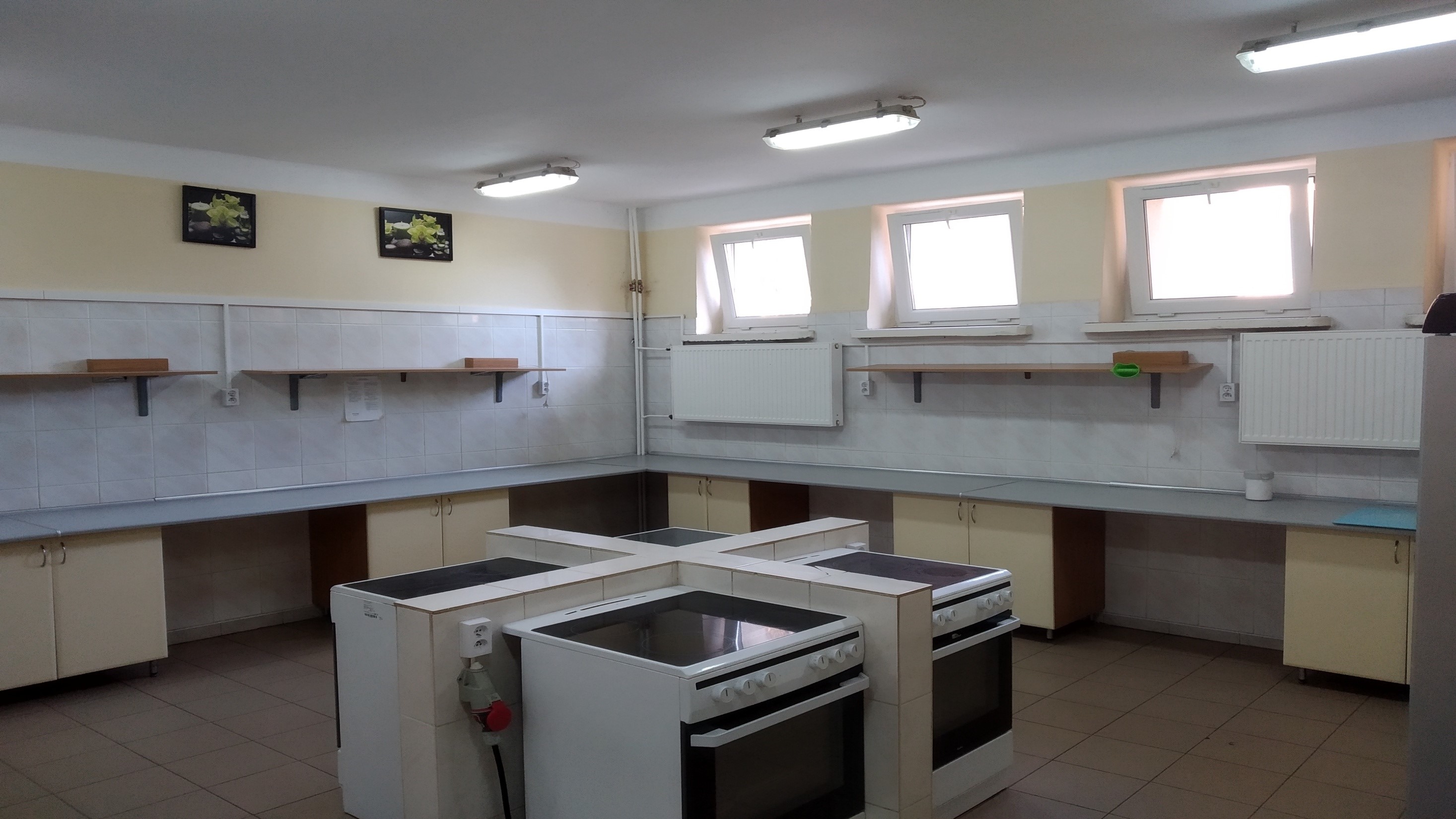 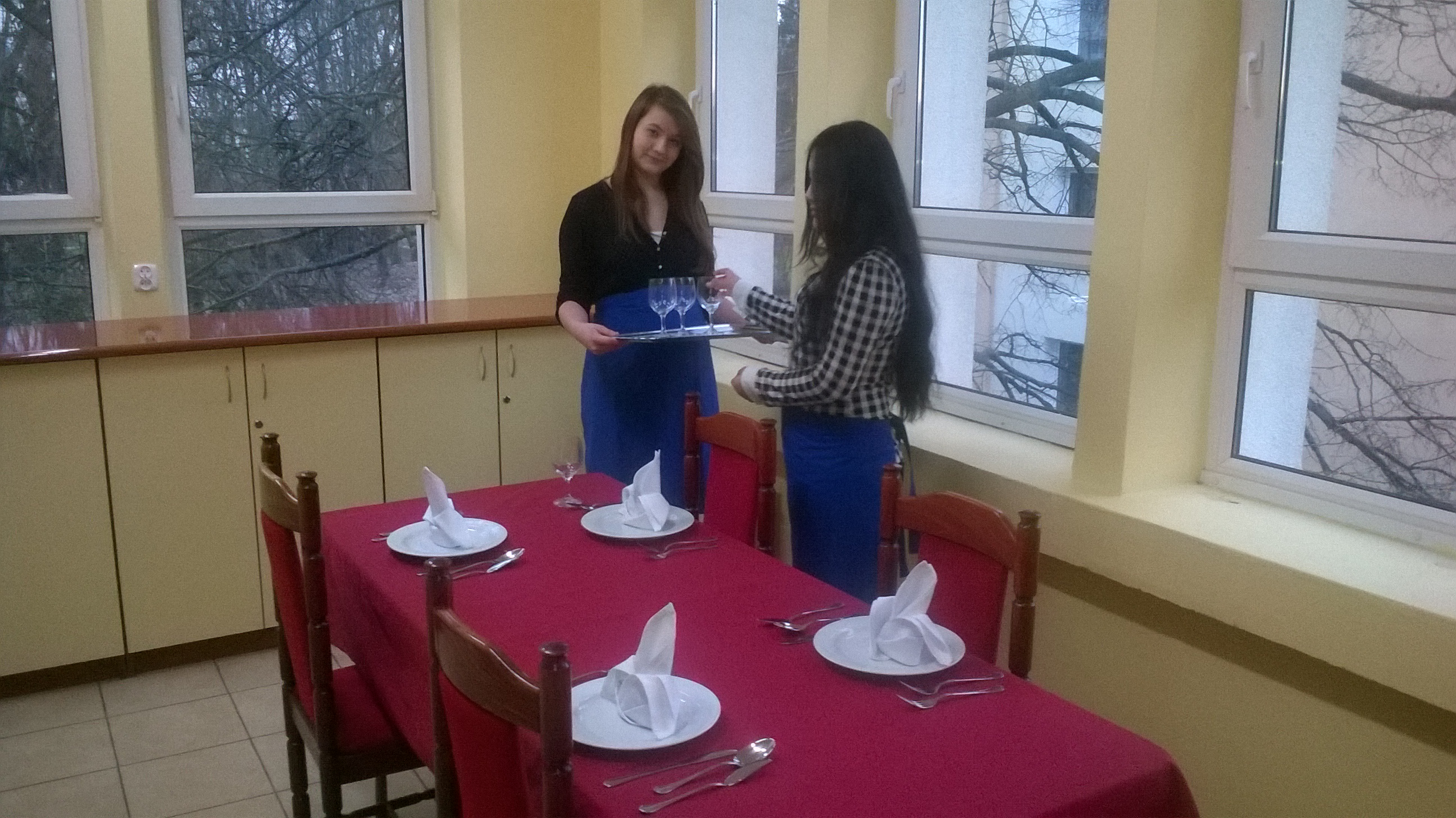 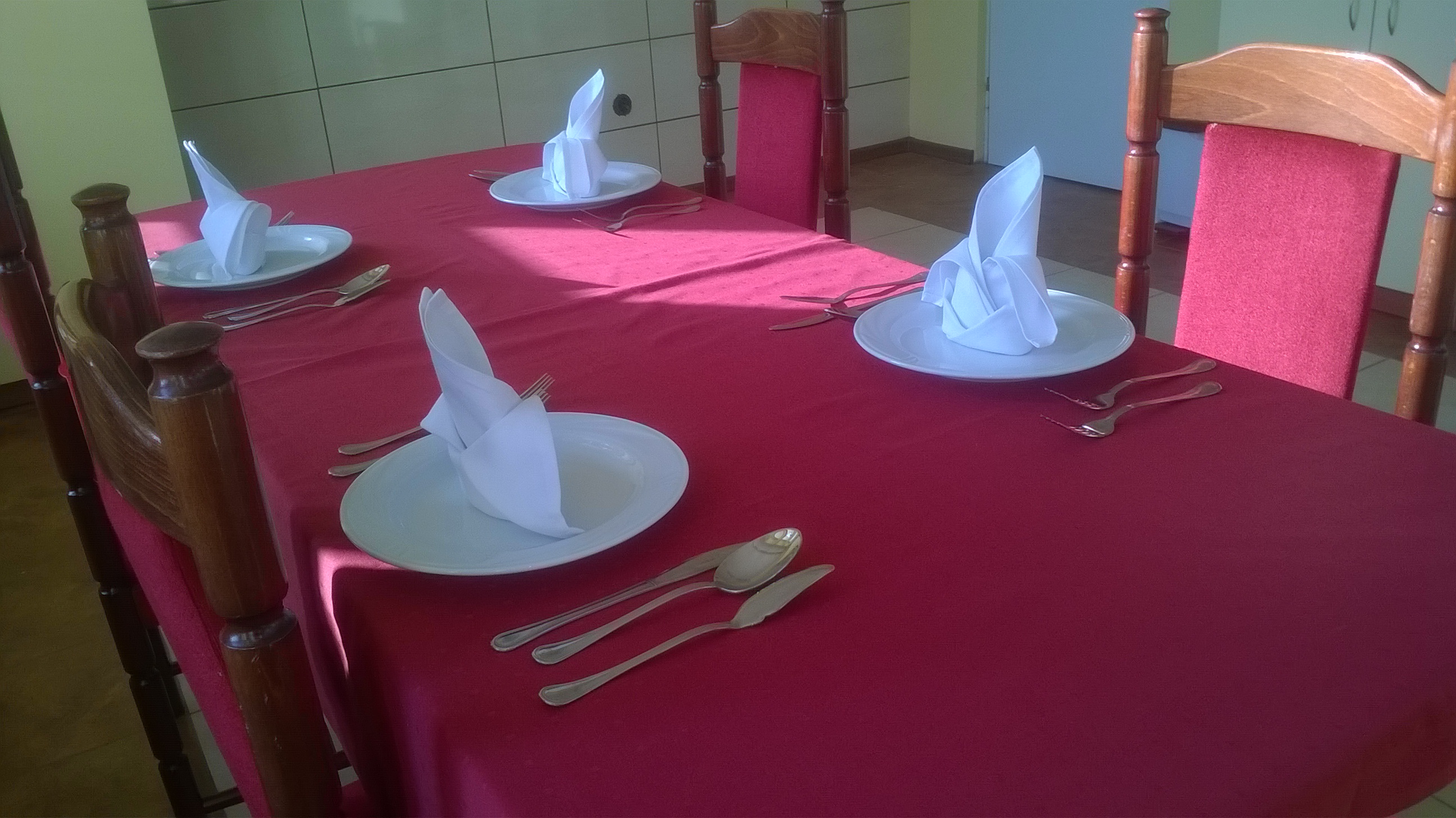 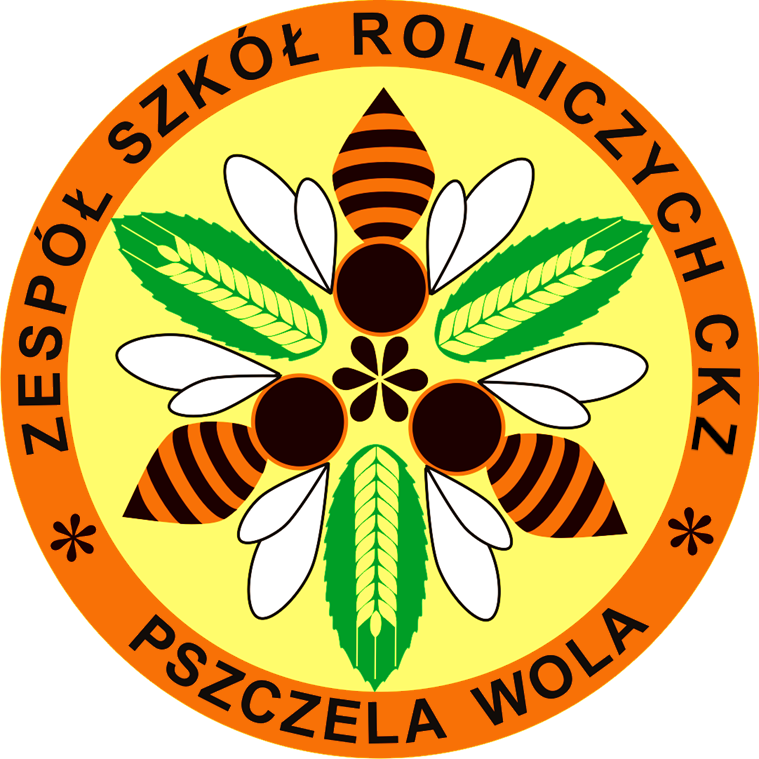 Ile potrwa
okres naszego 
kształcenia?
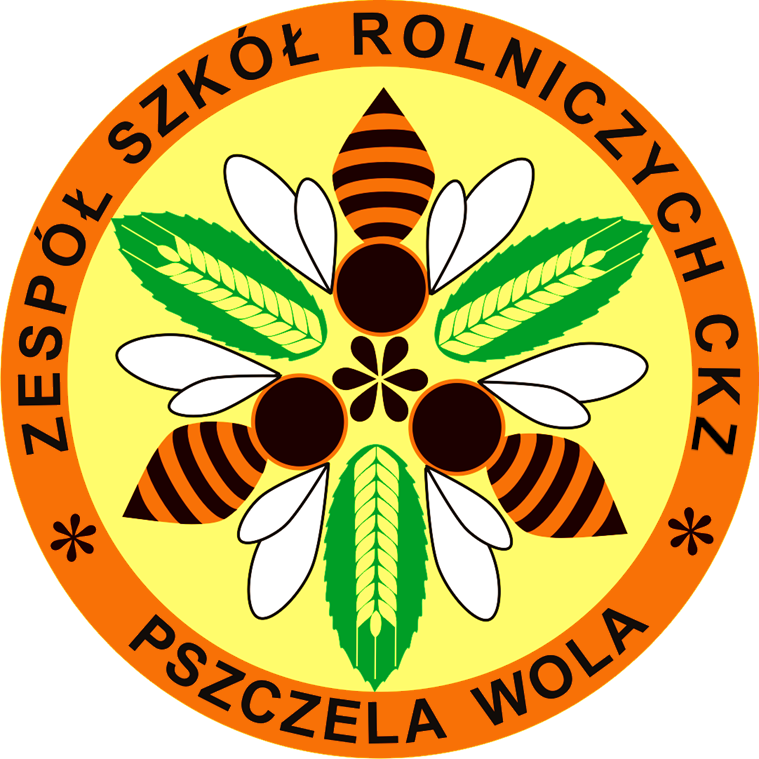 Gotowanie to Nasza 
Wspólna Pasja
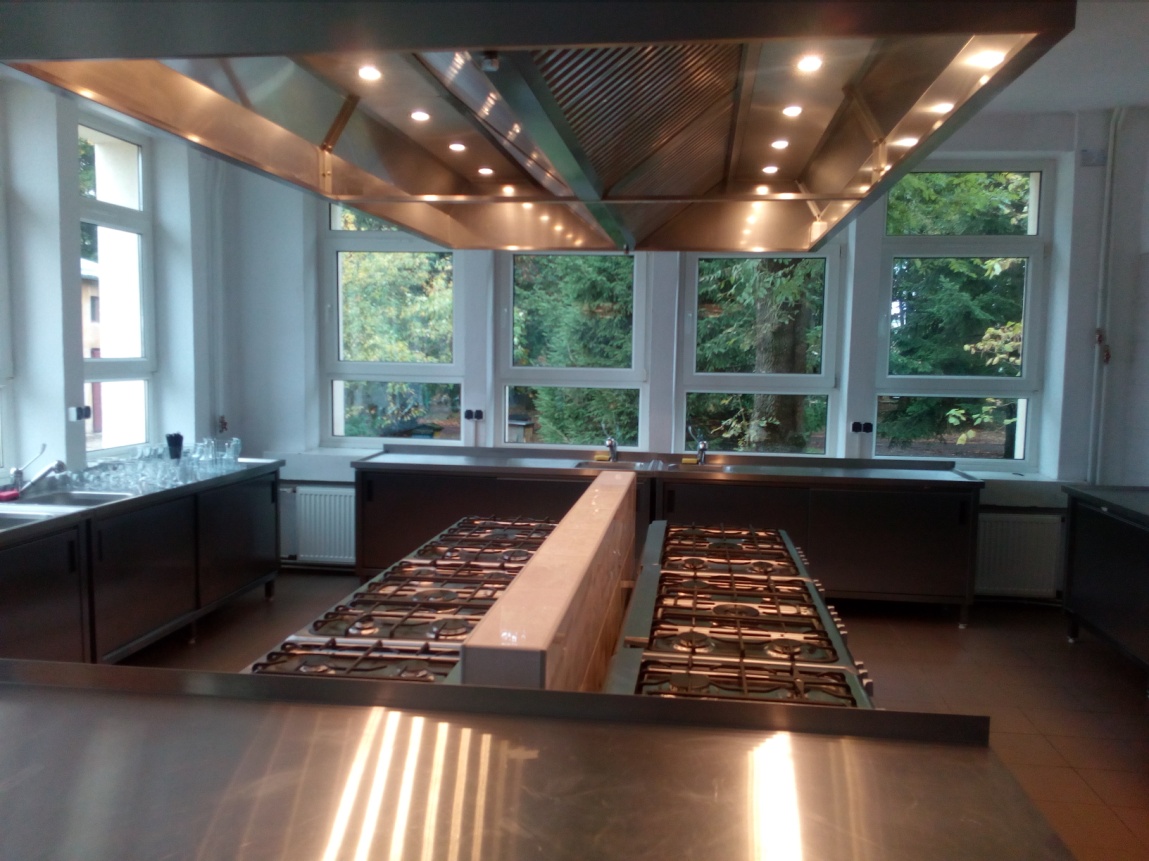 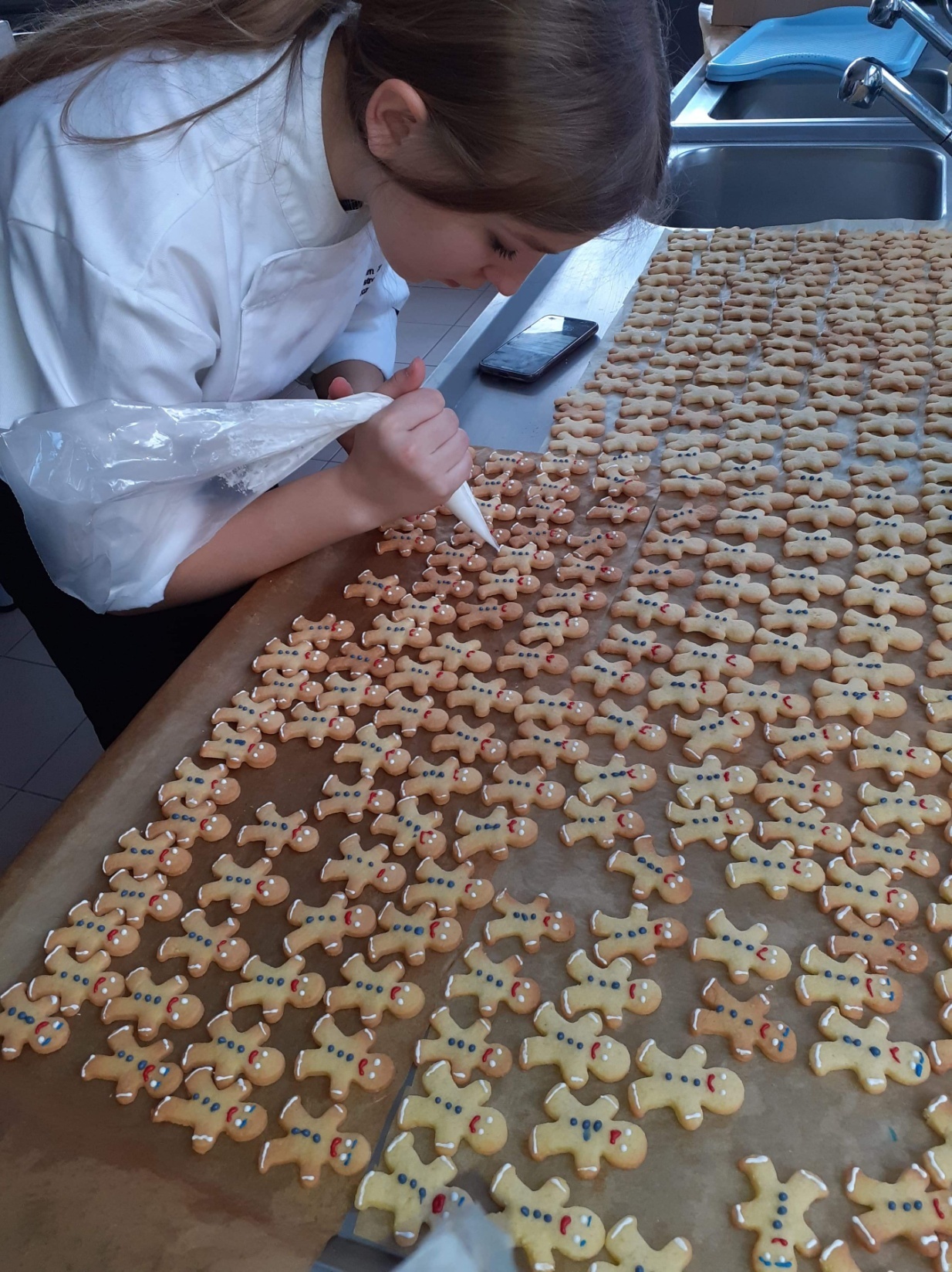 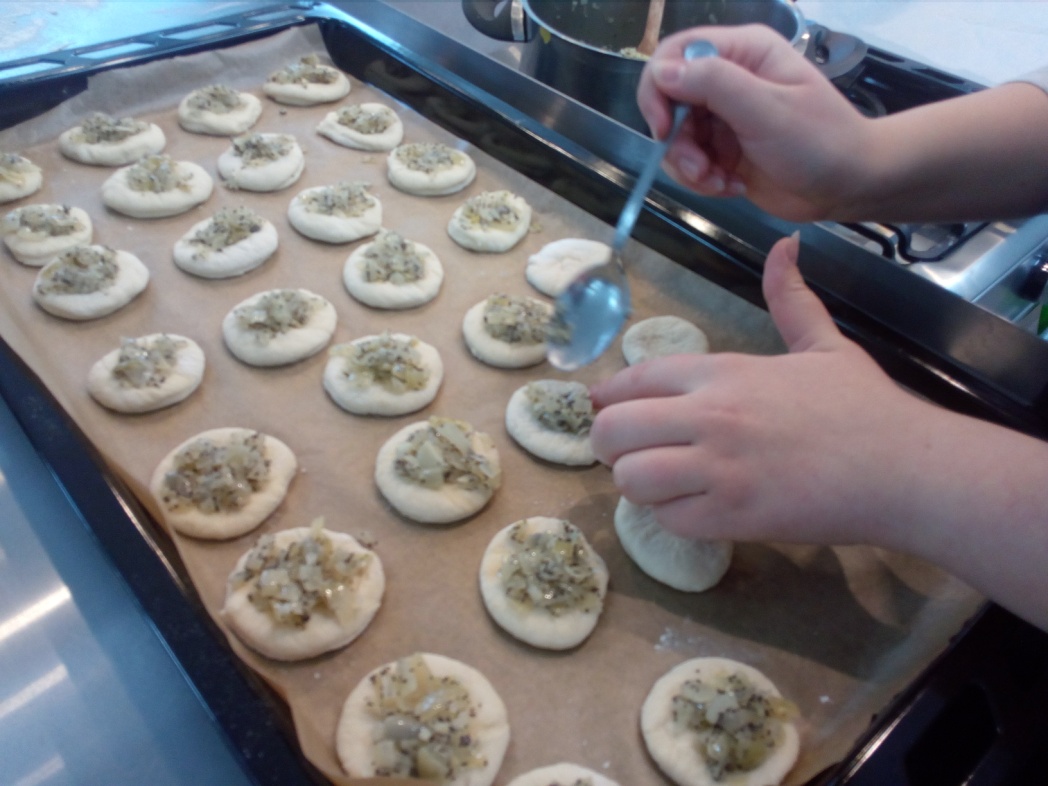 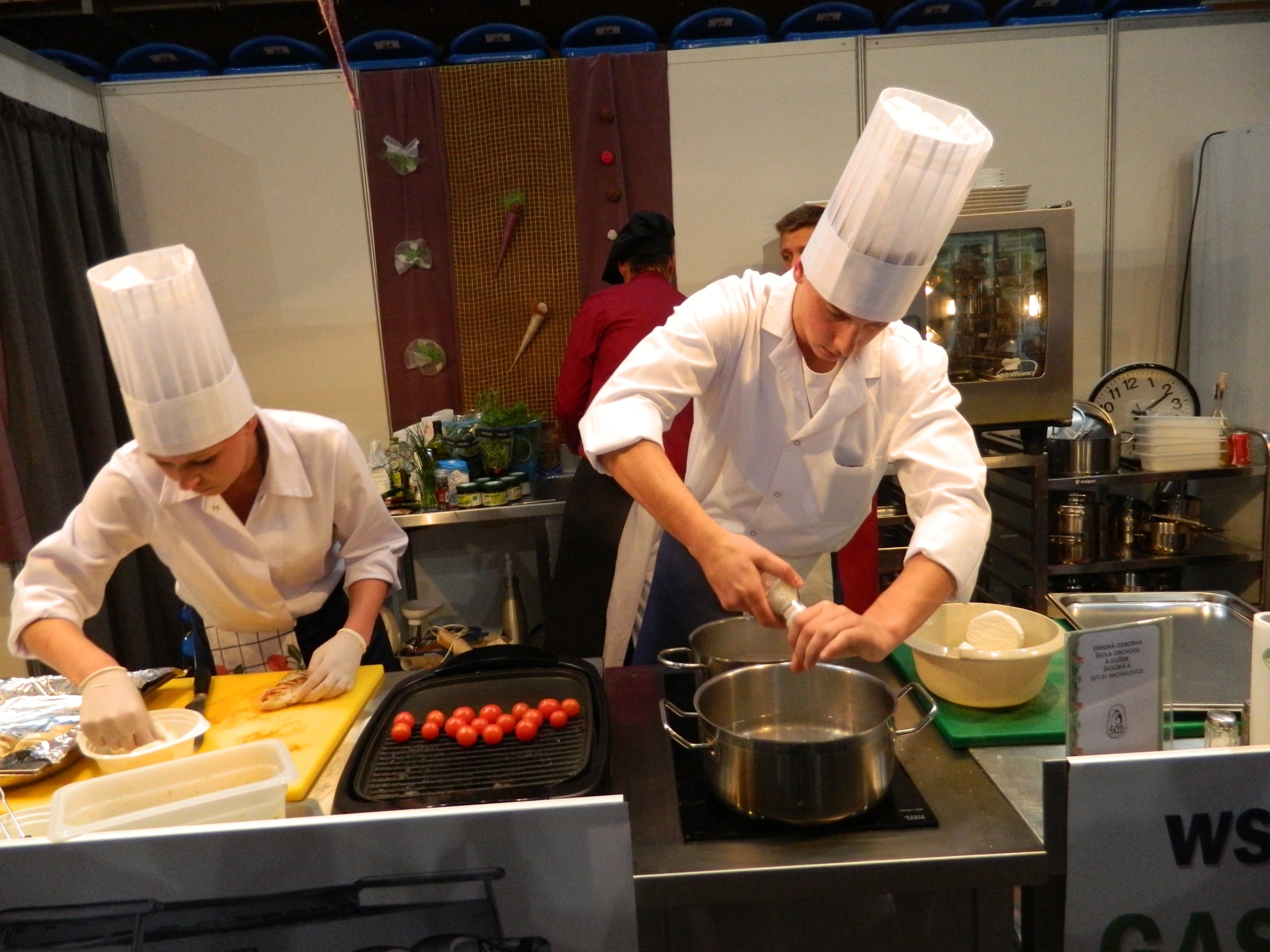 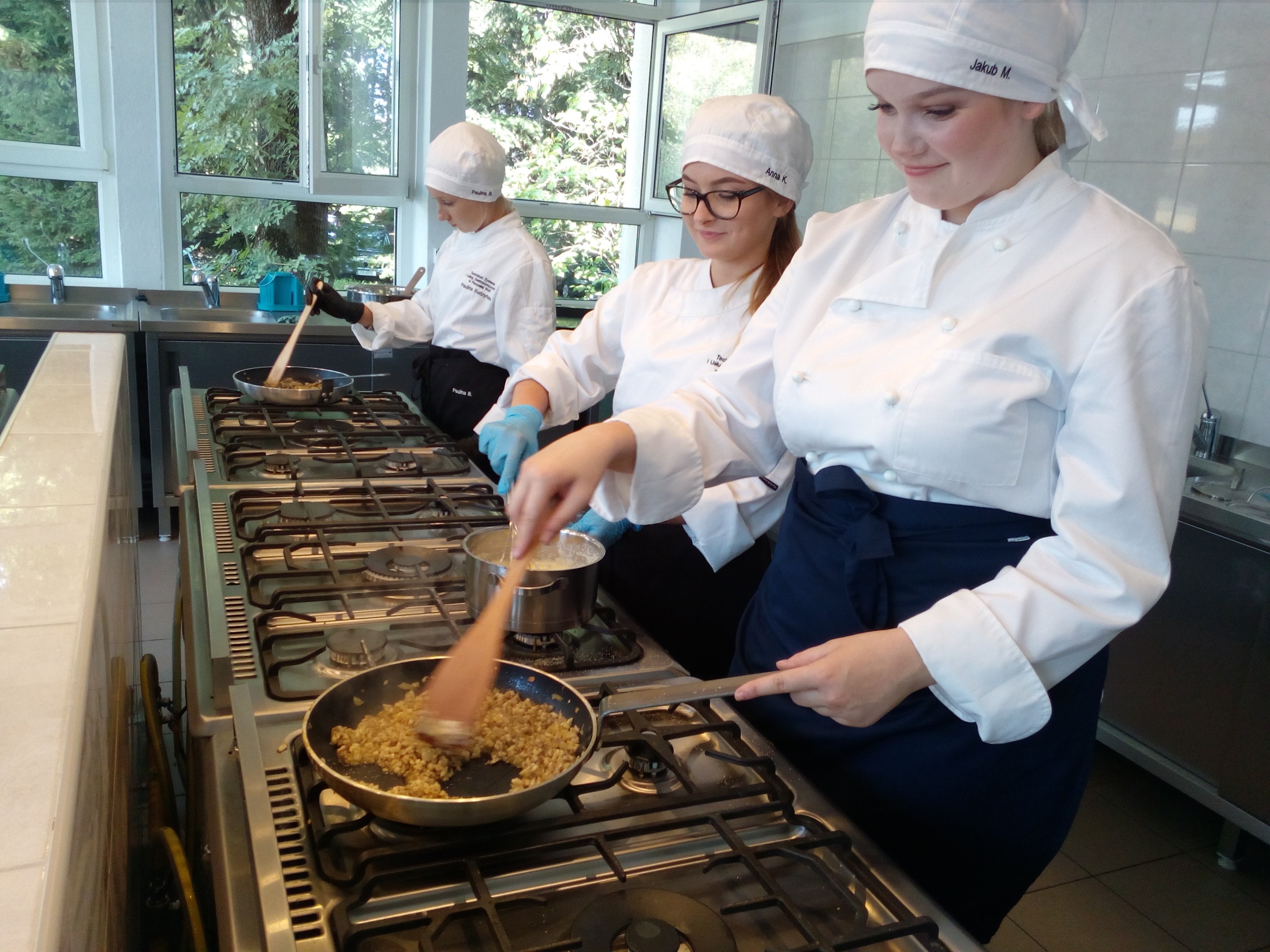 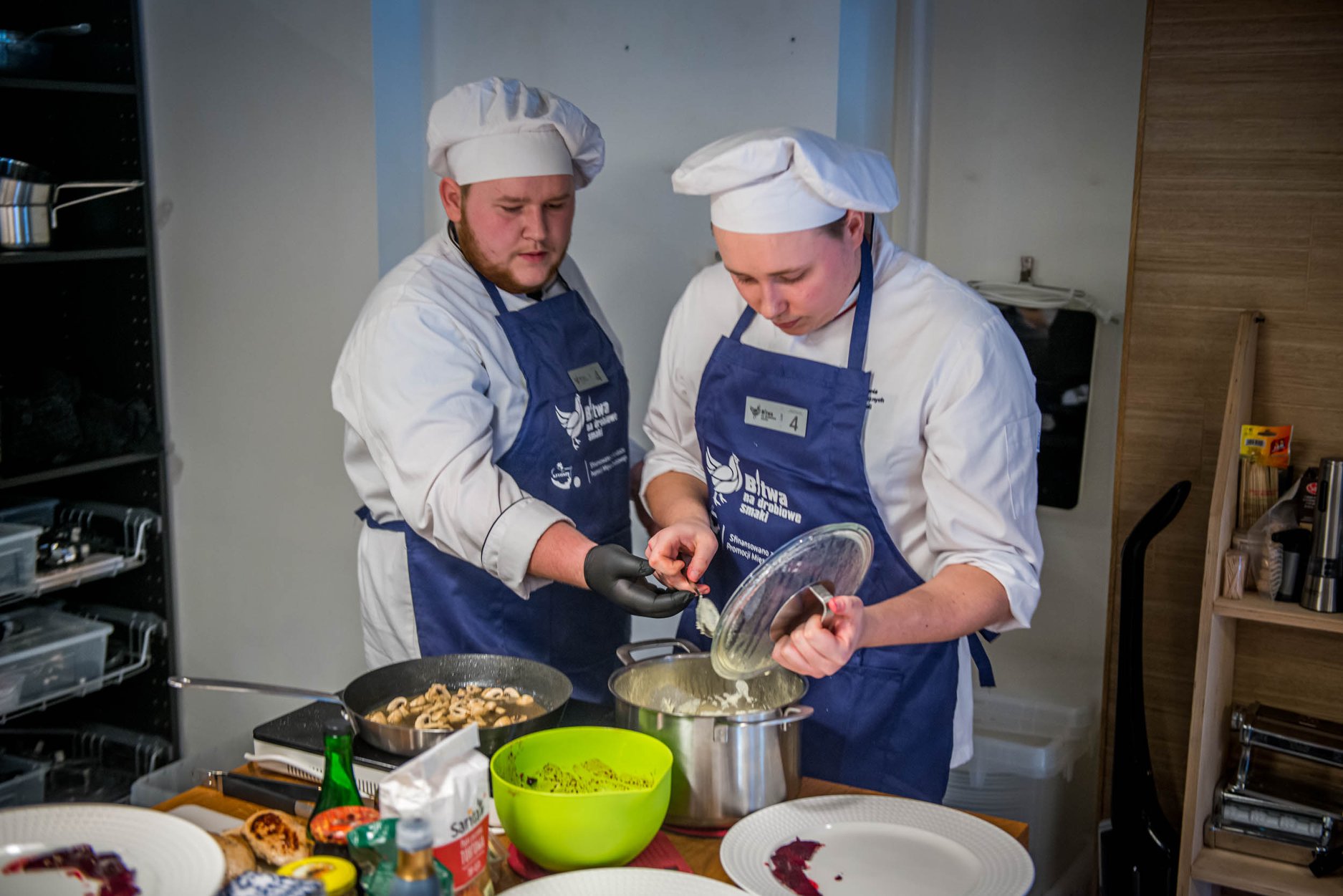 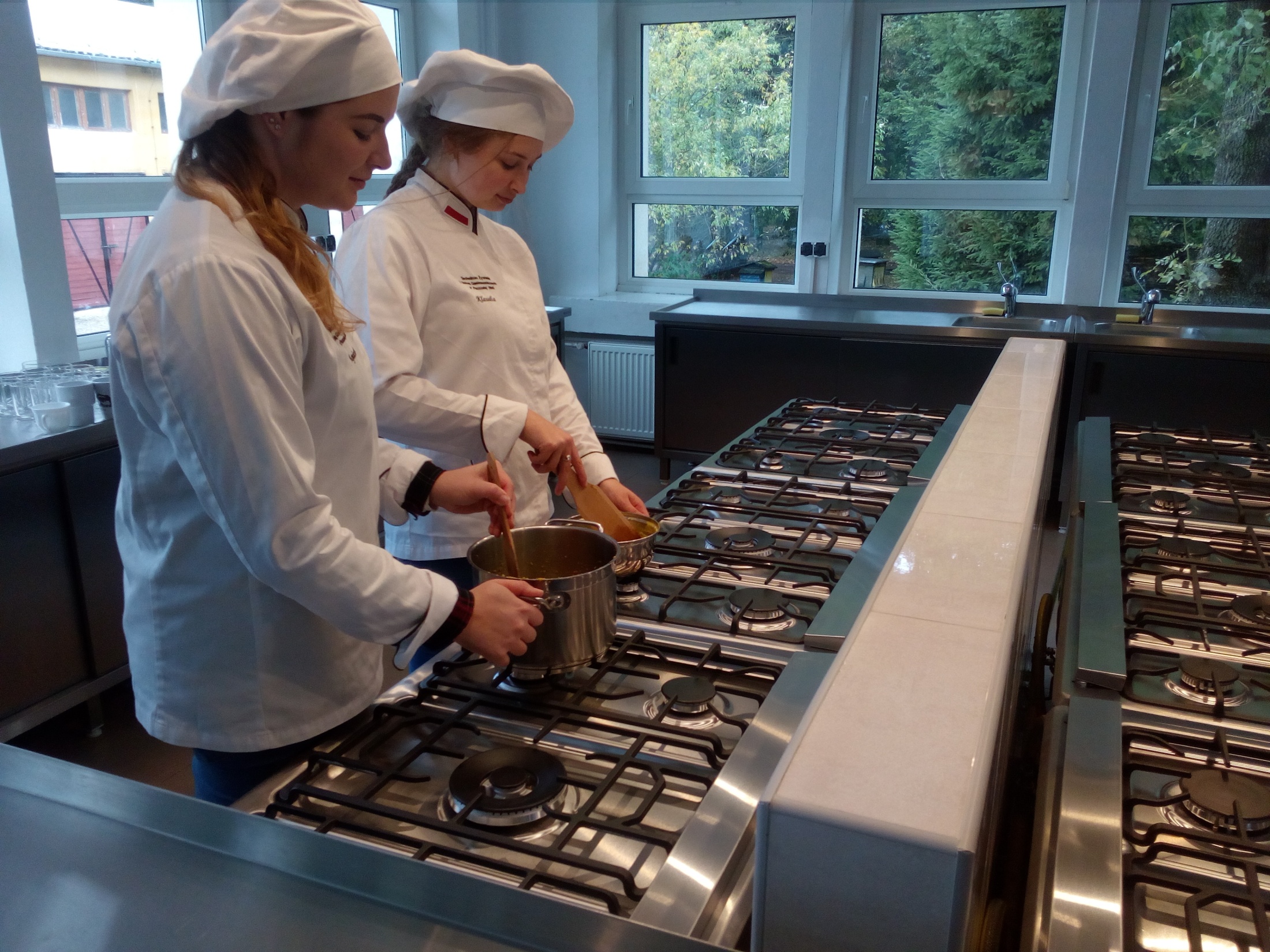 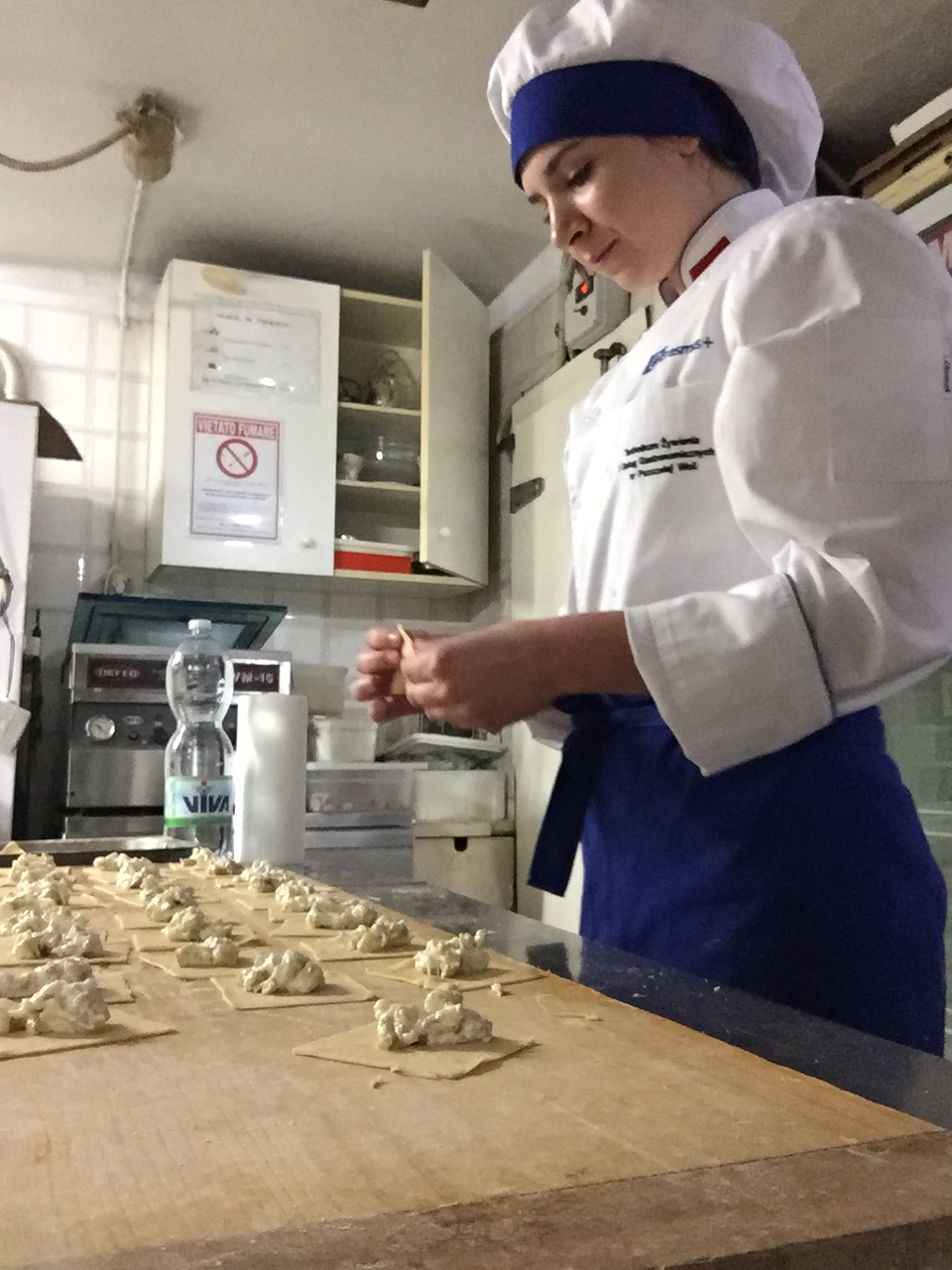 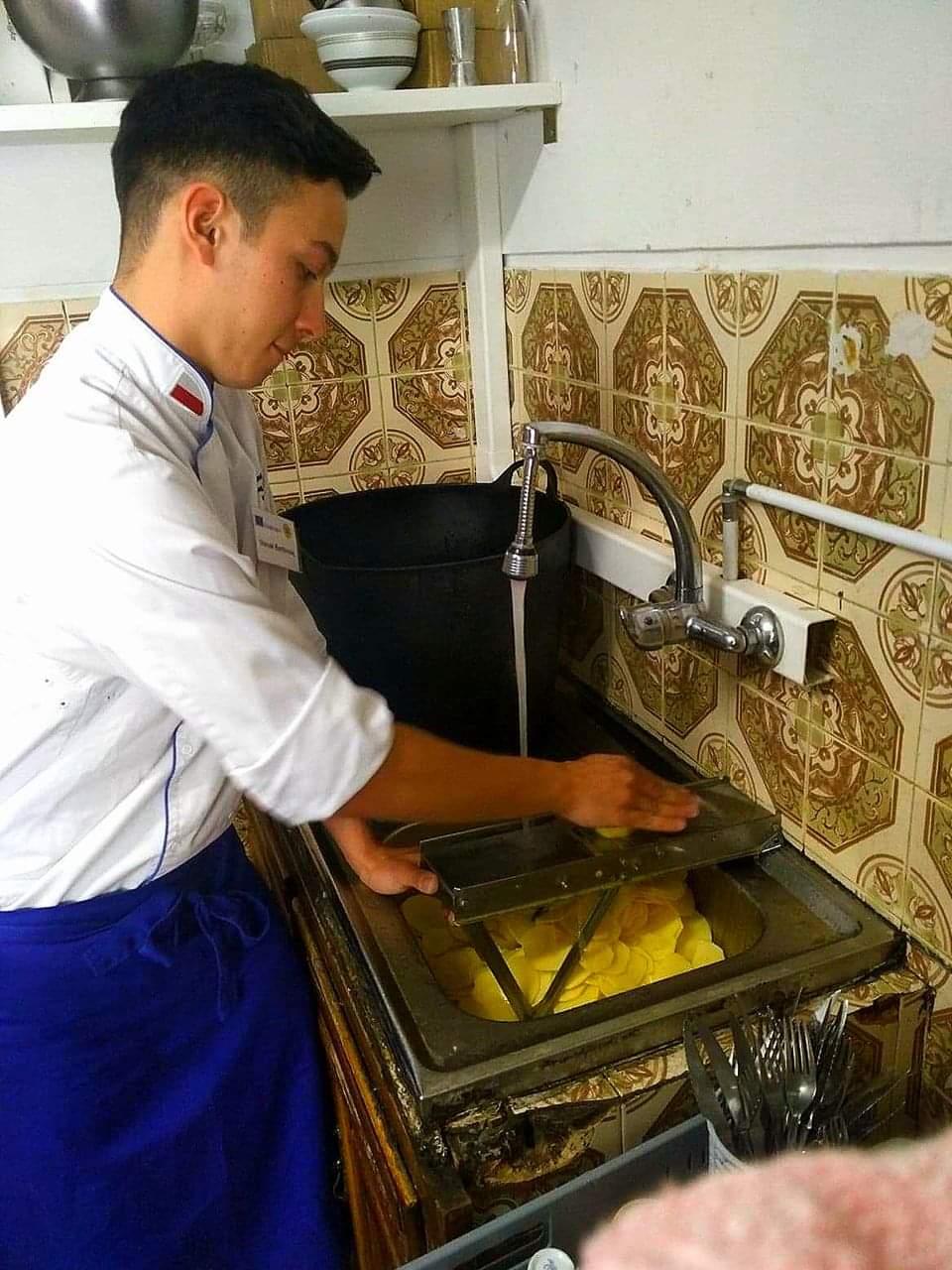 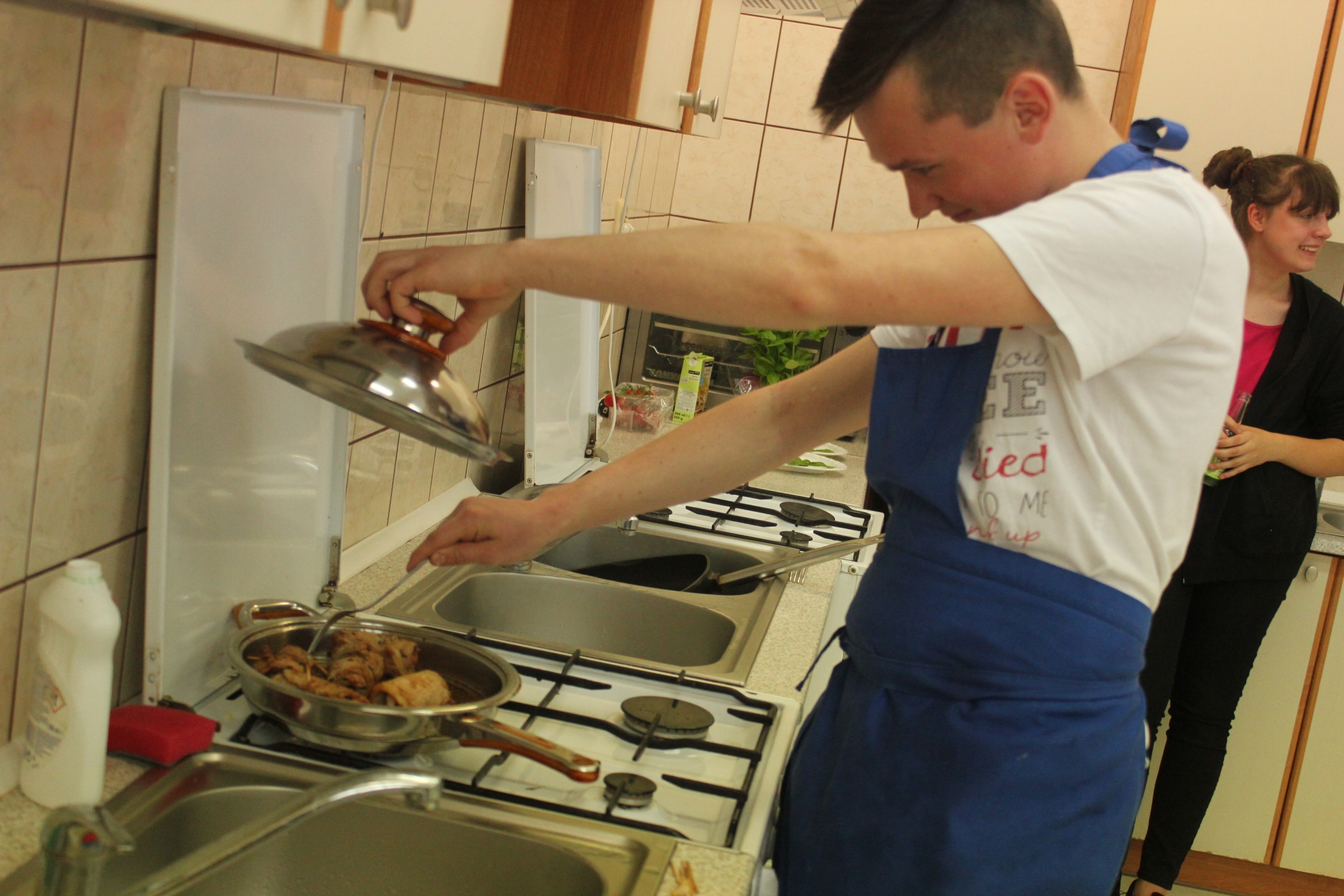 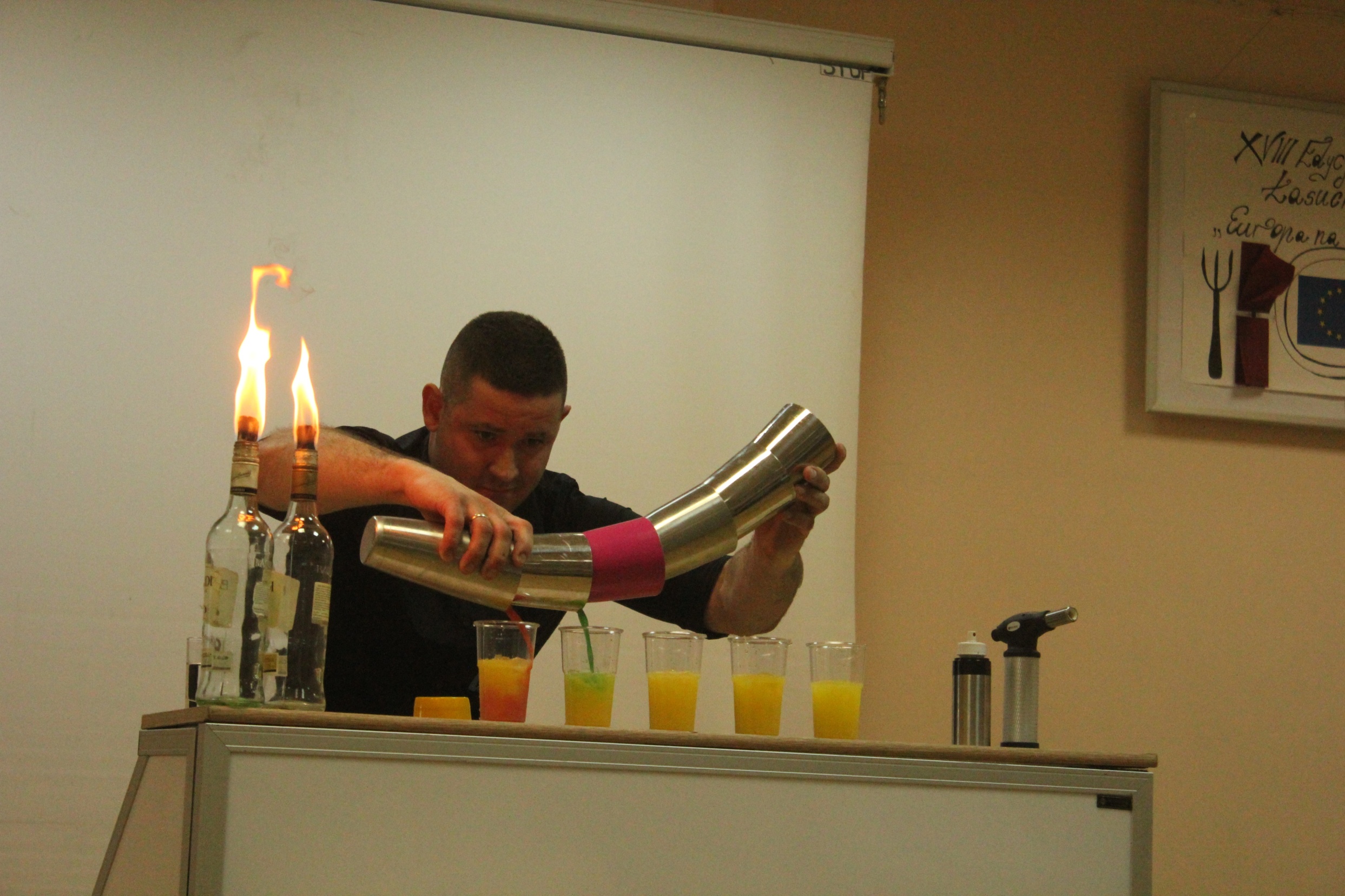 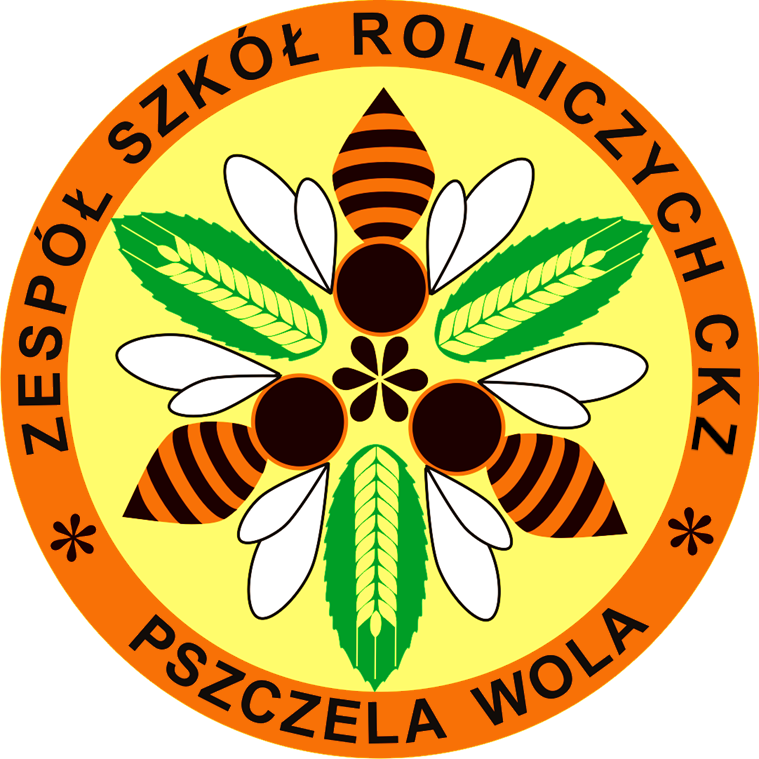 Z przymrużeniem oka 
;)
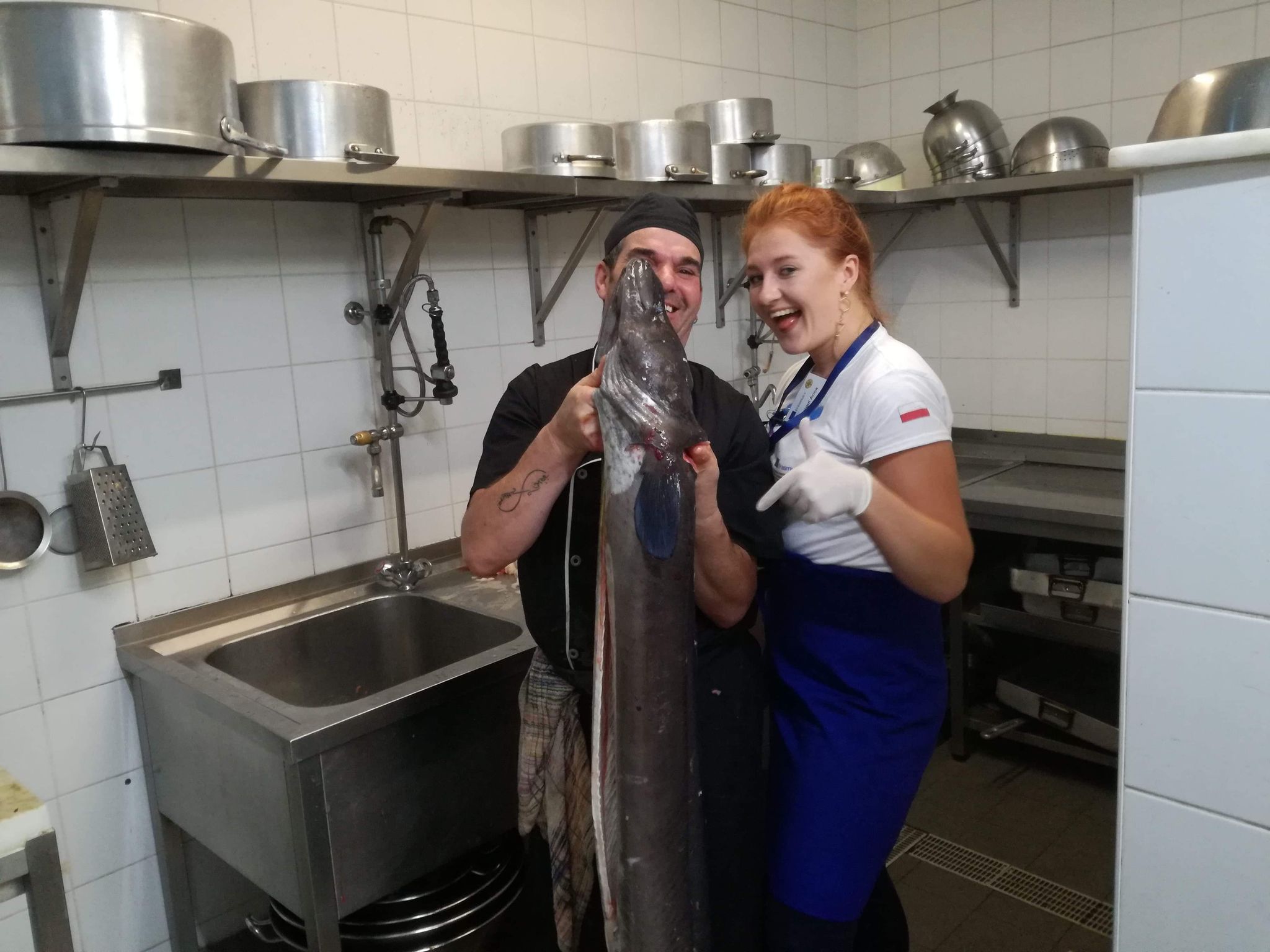 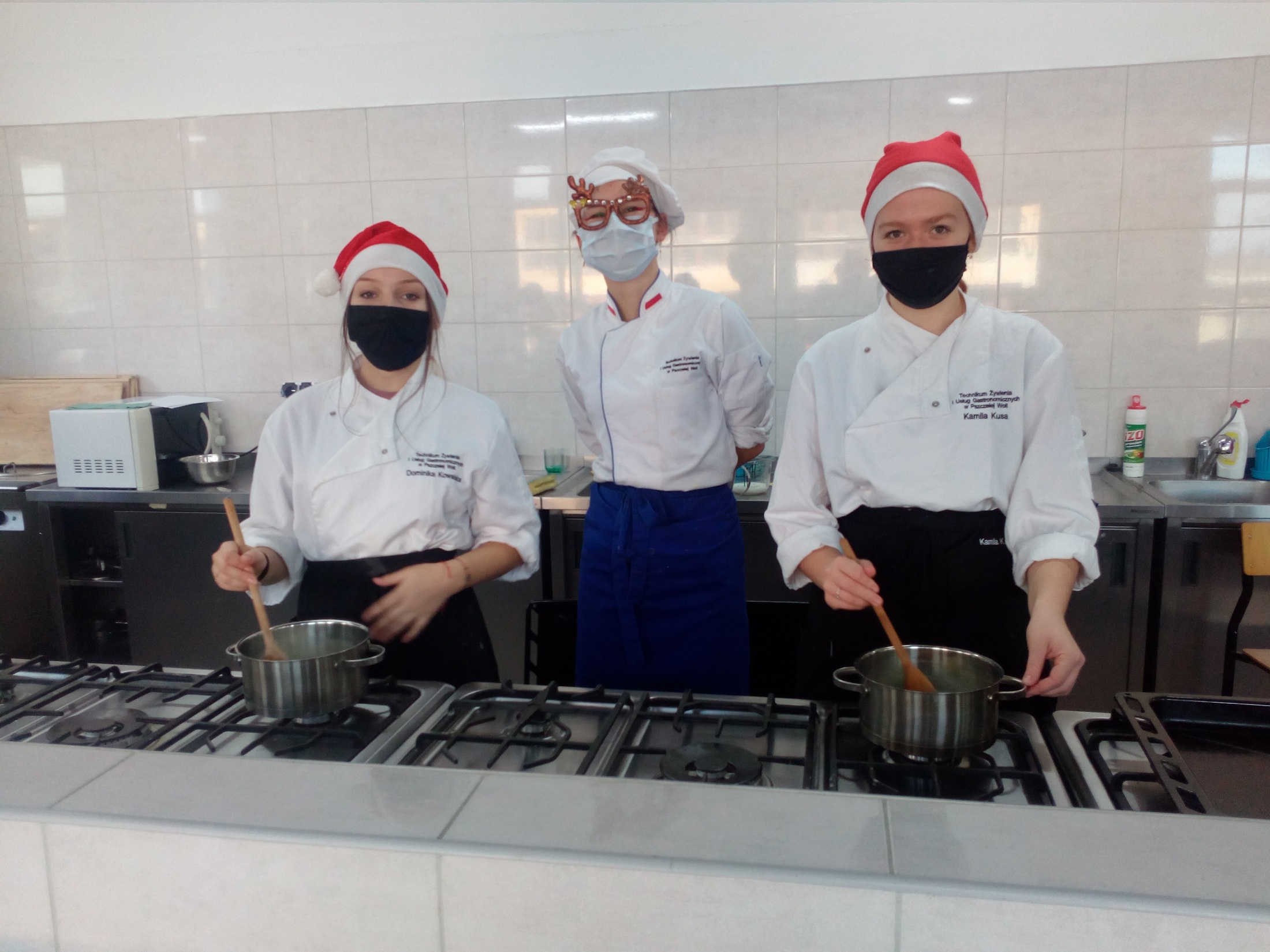 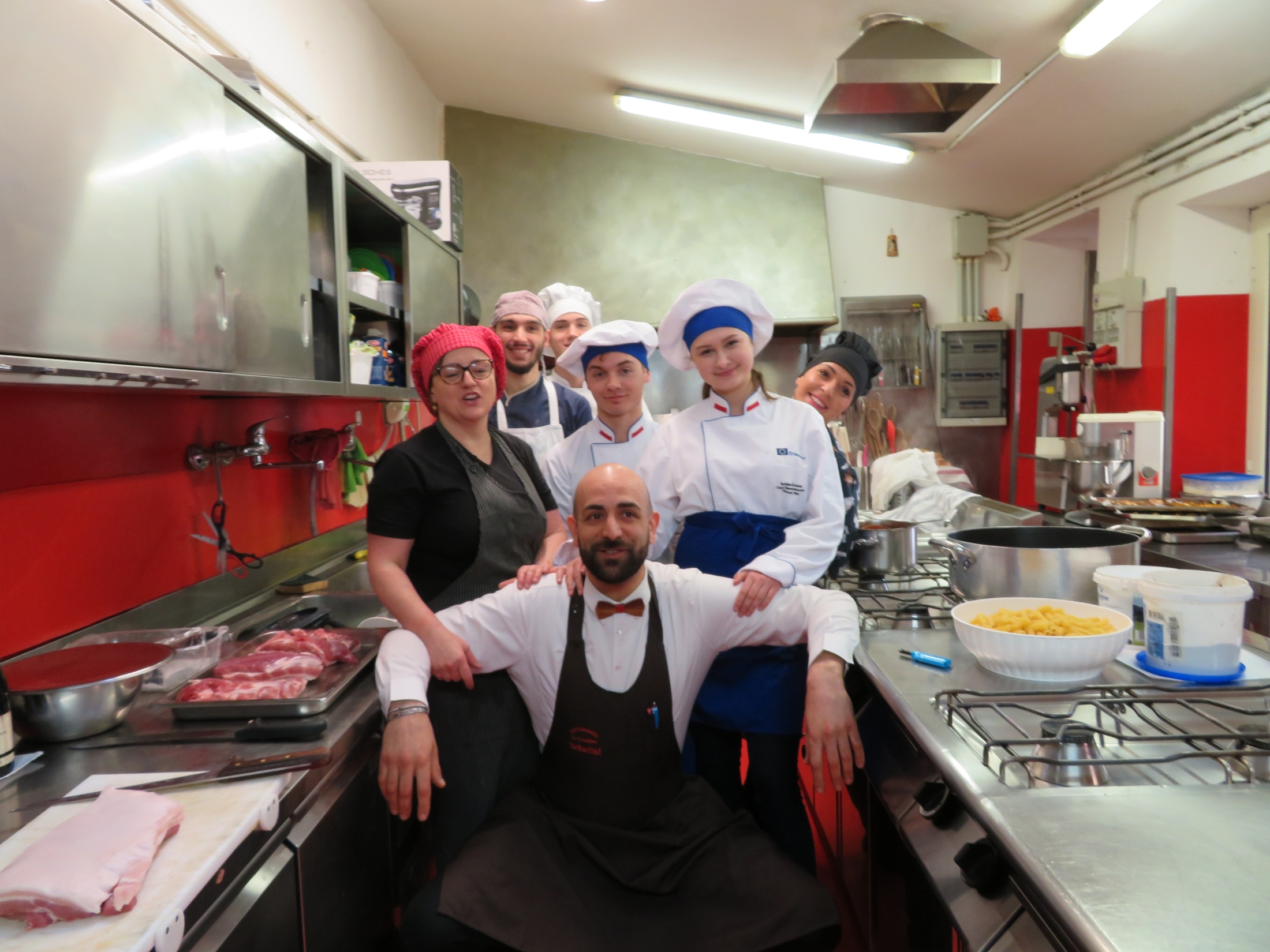 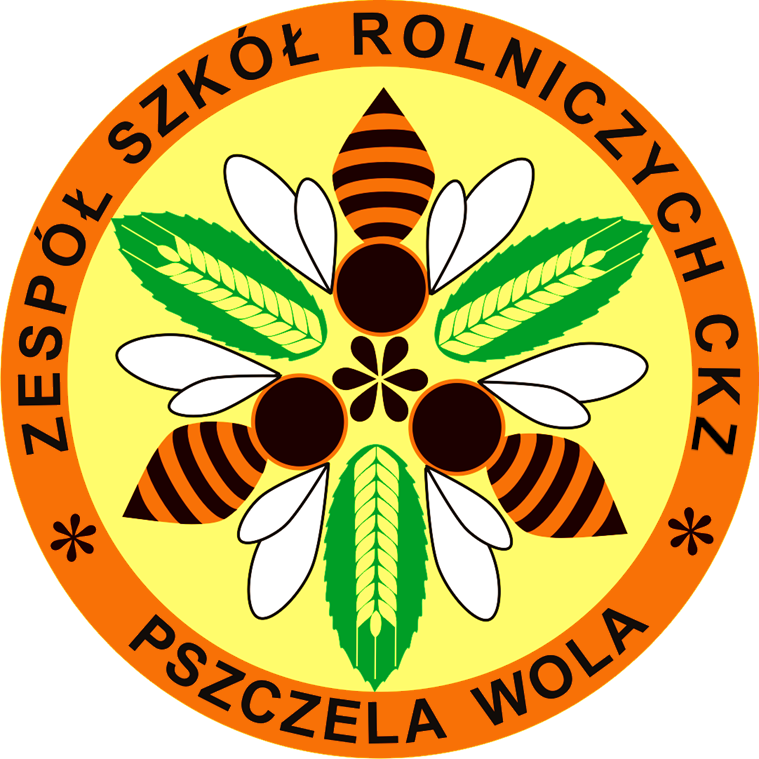 Z Sukcesem
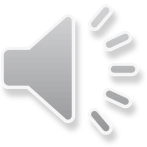 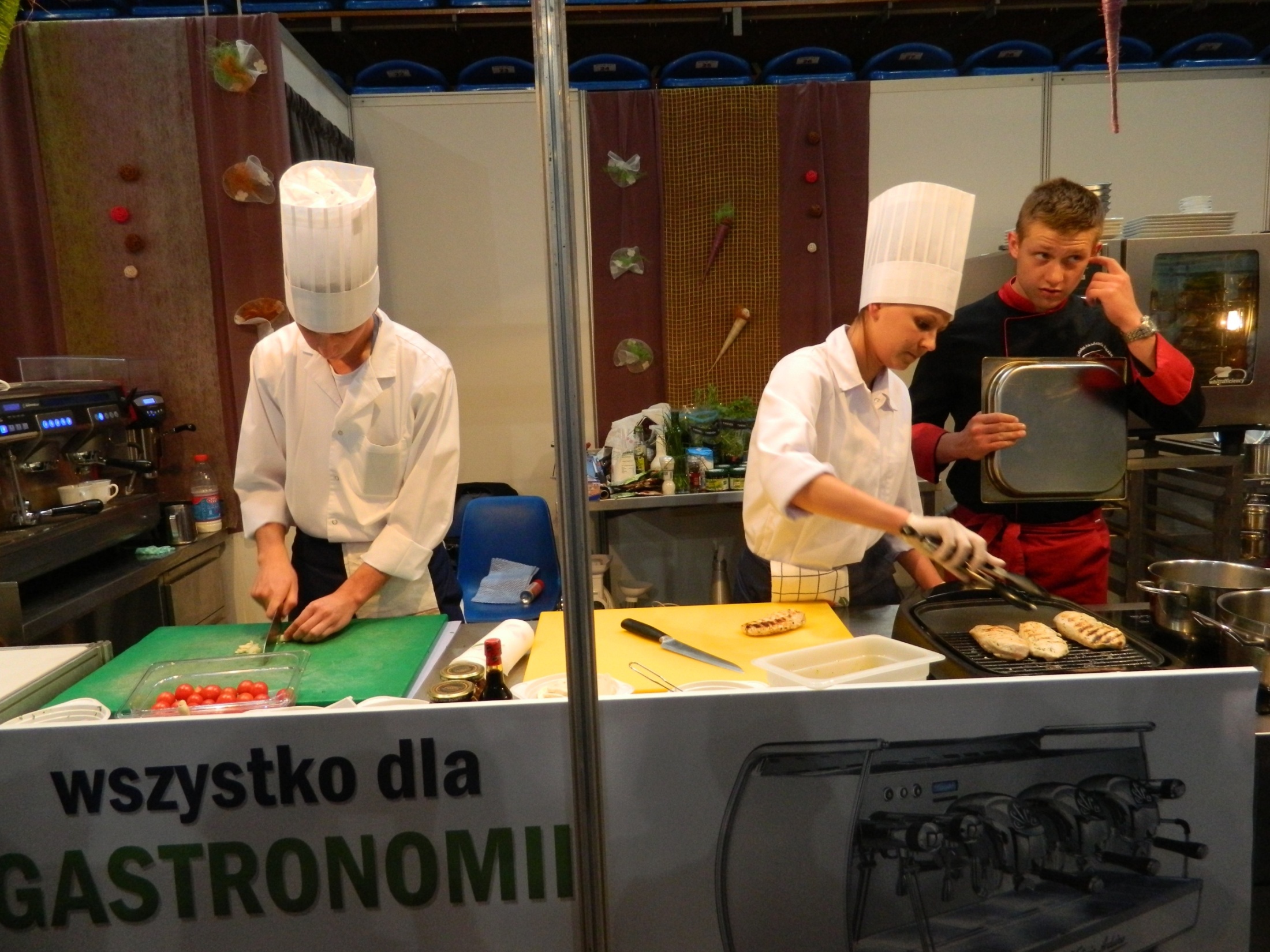 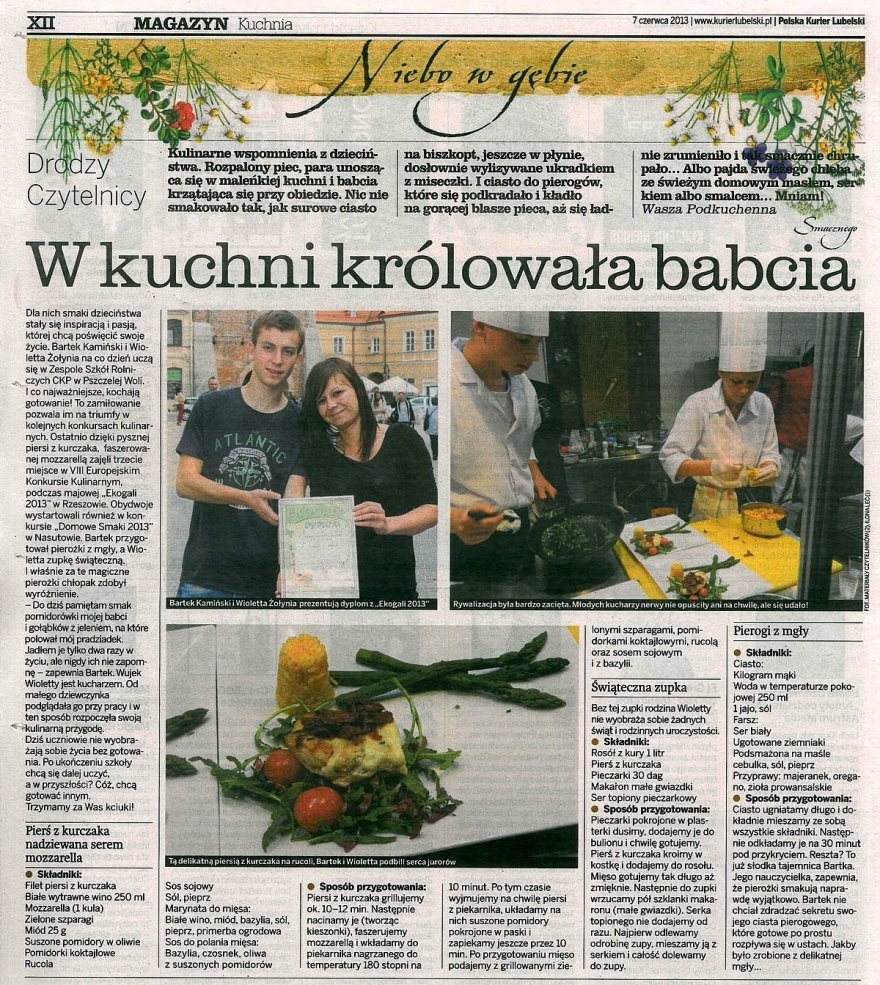 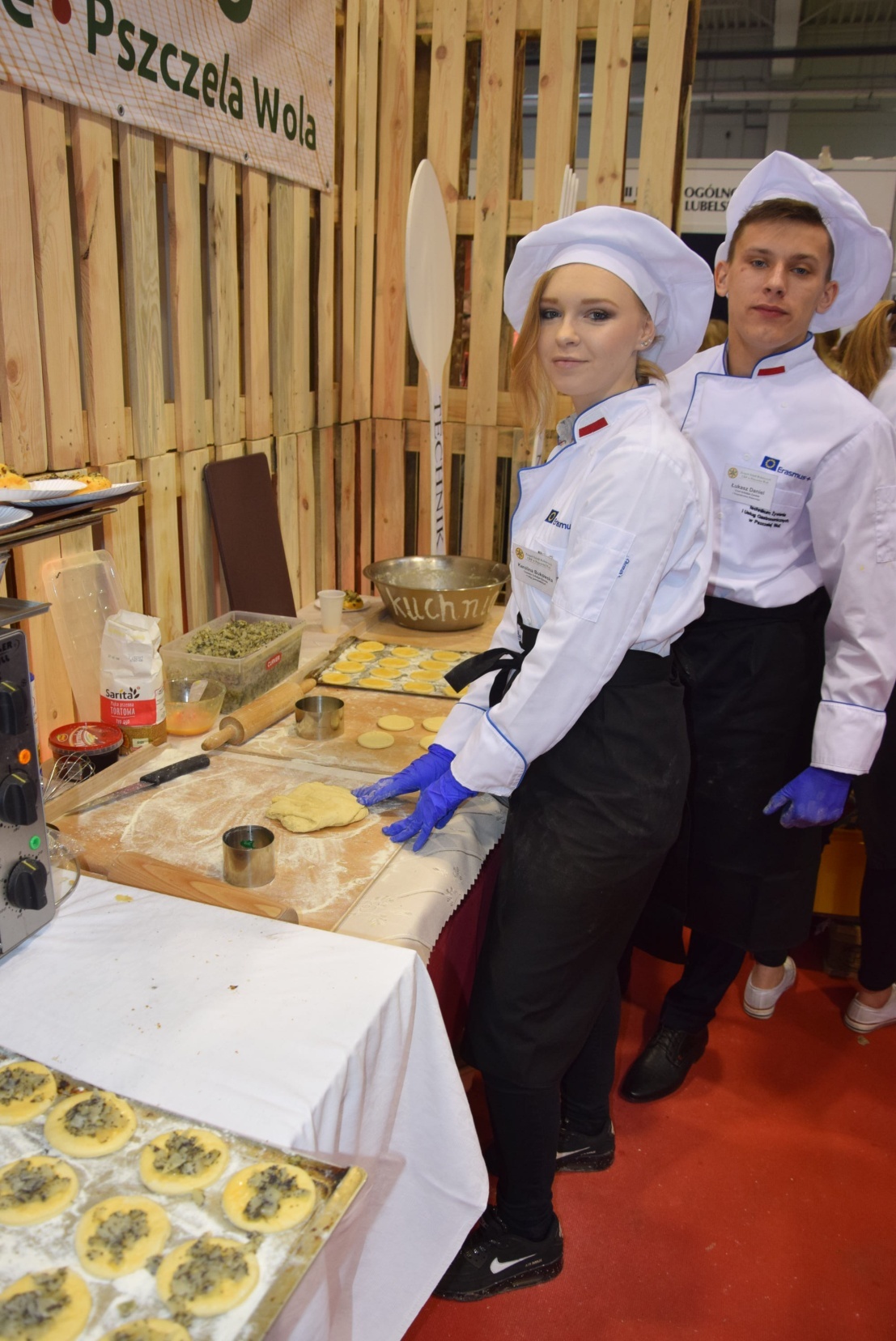 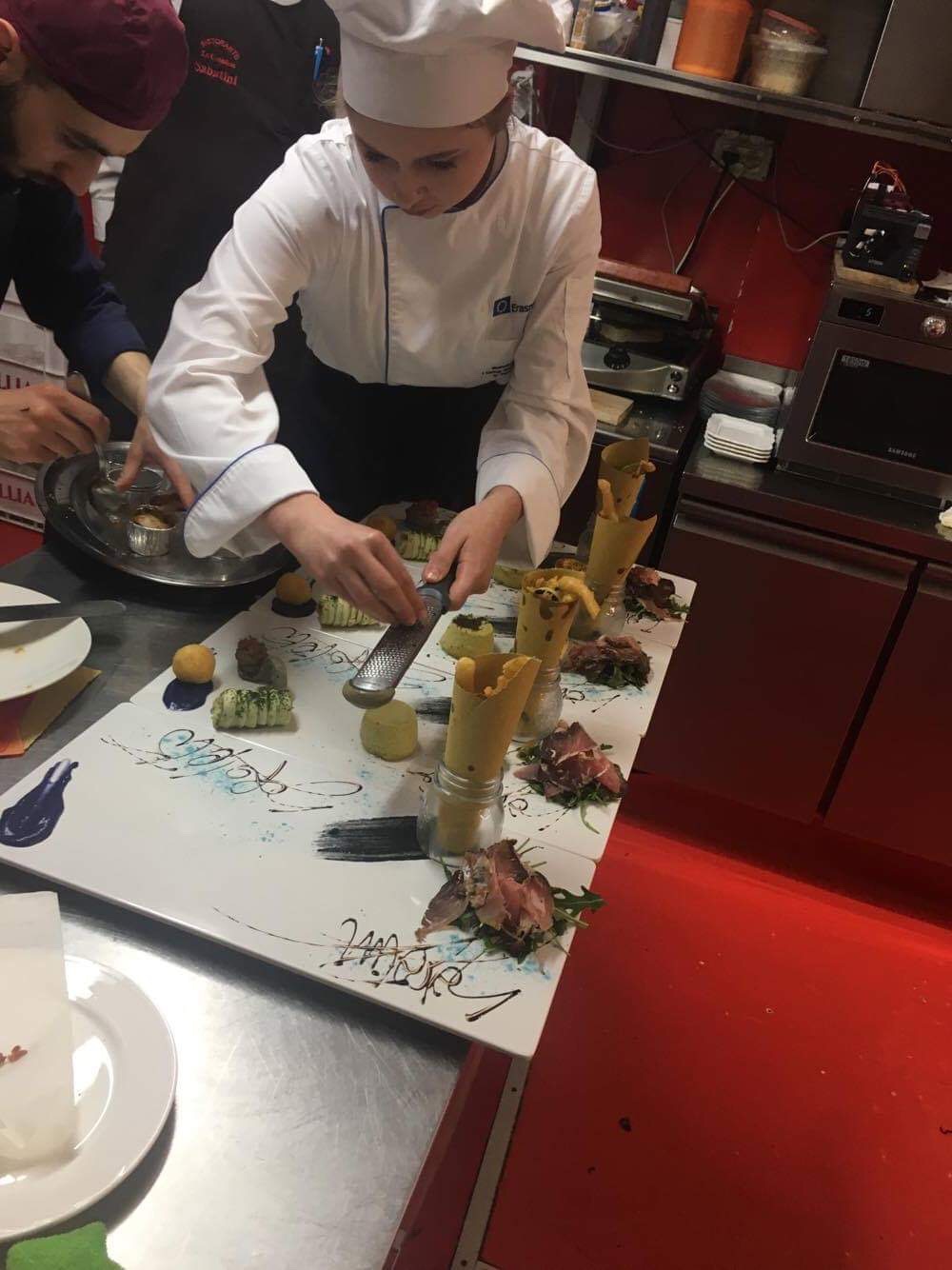 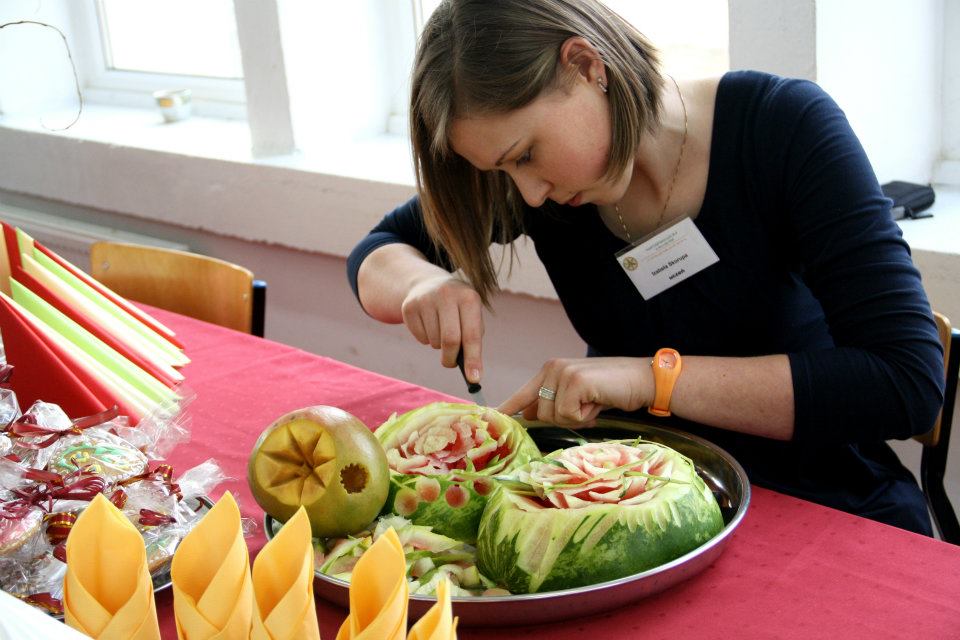 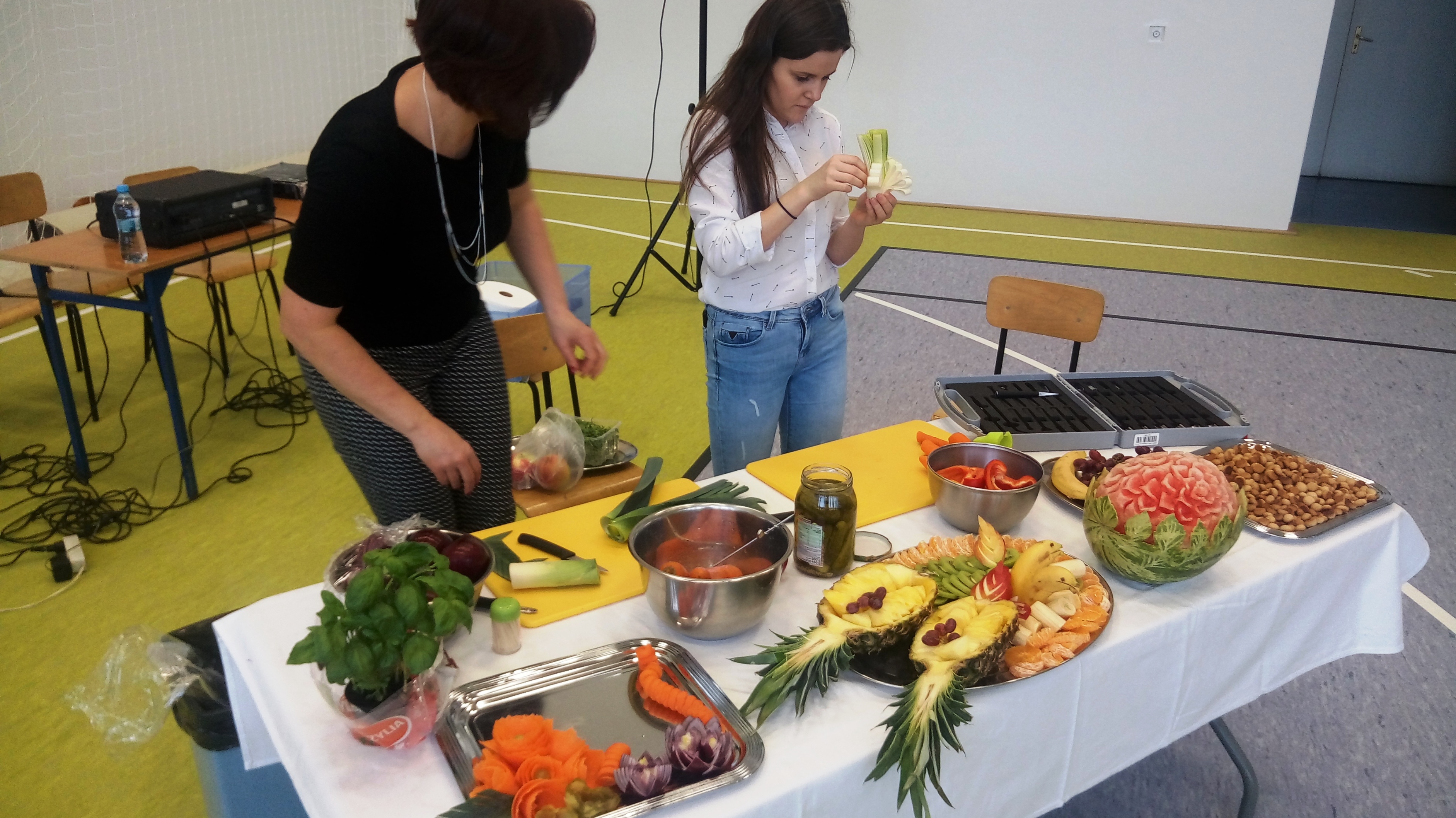 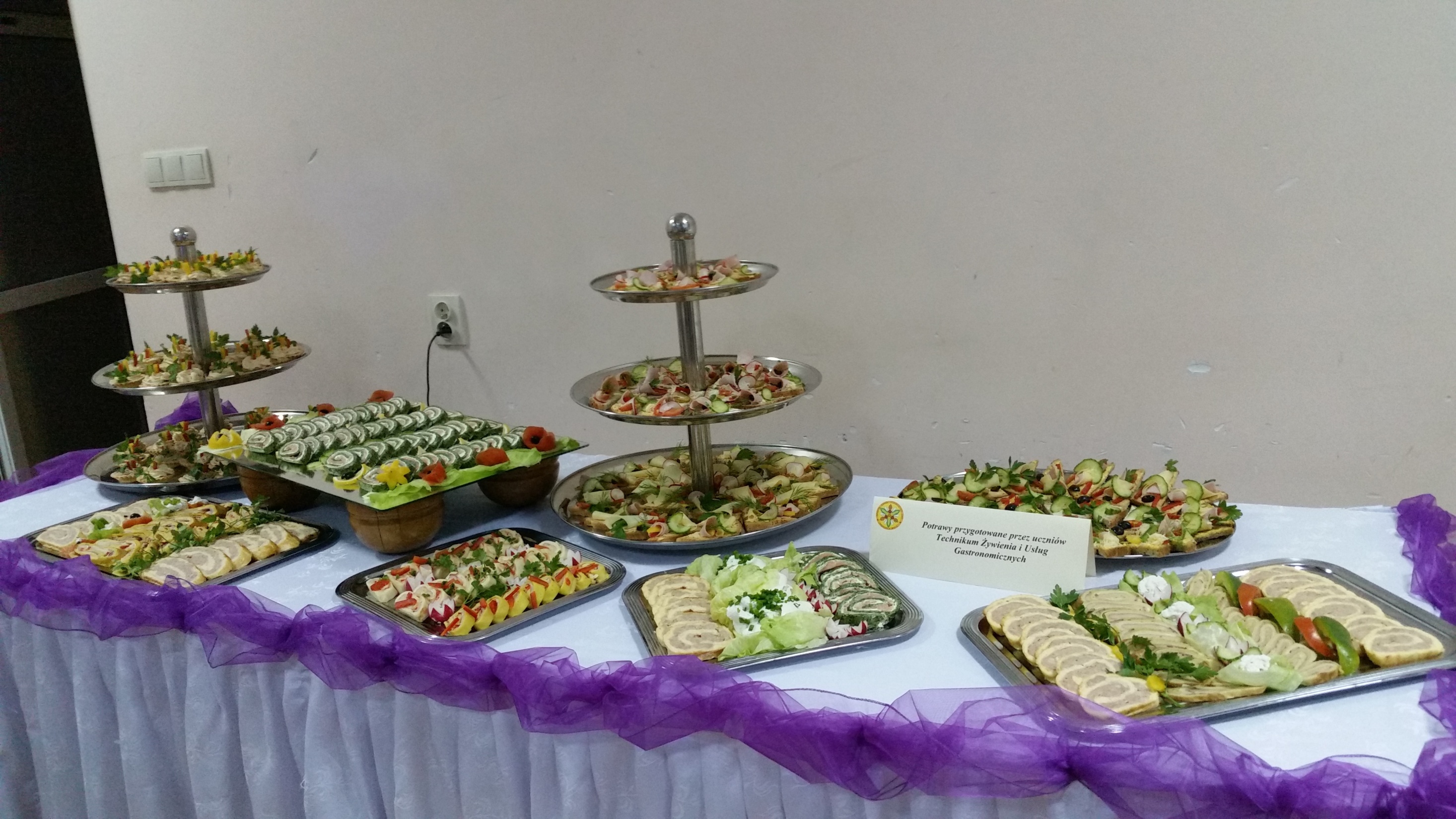 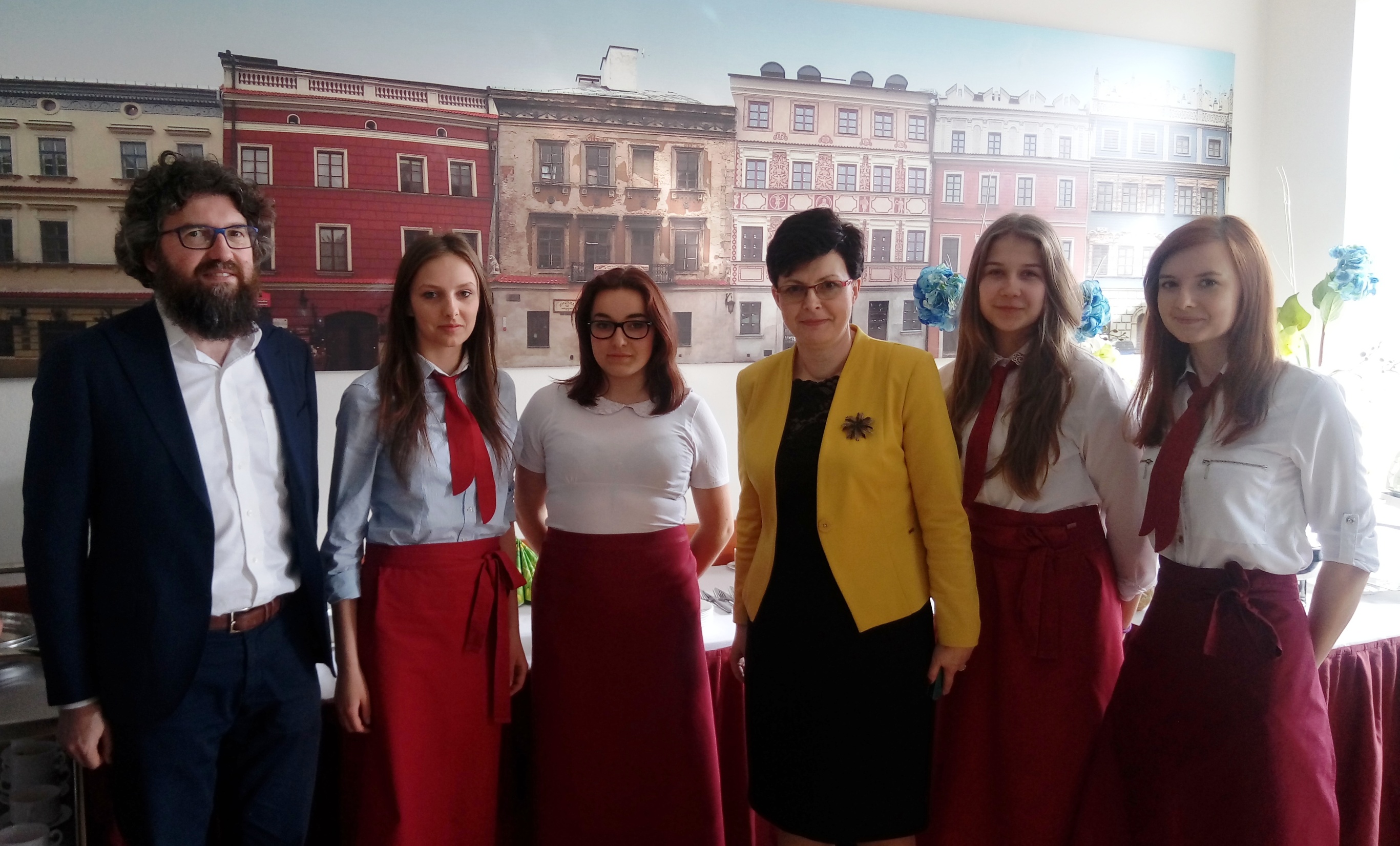 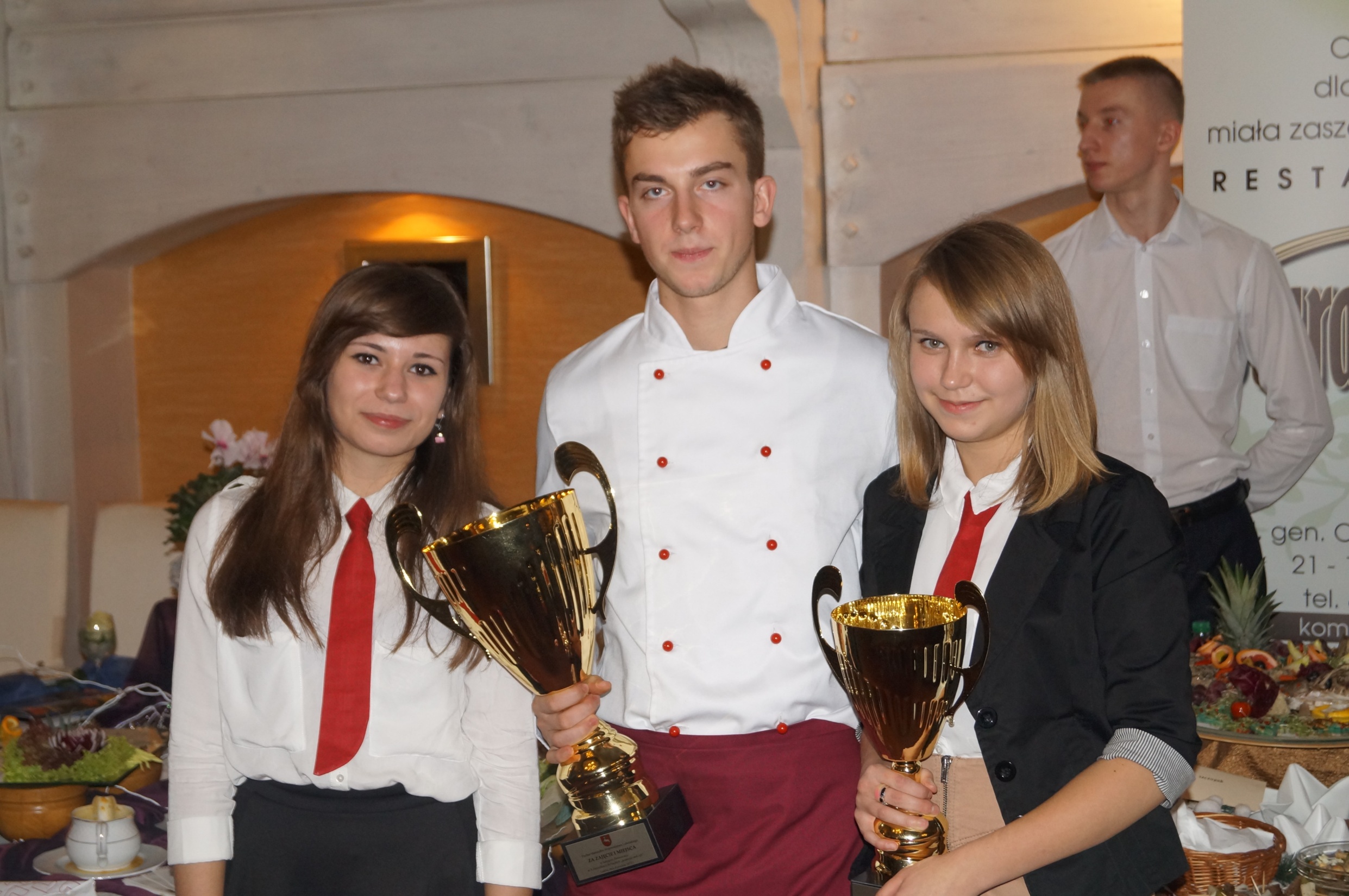 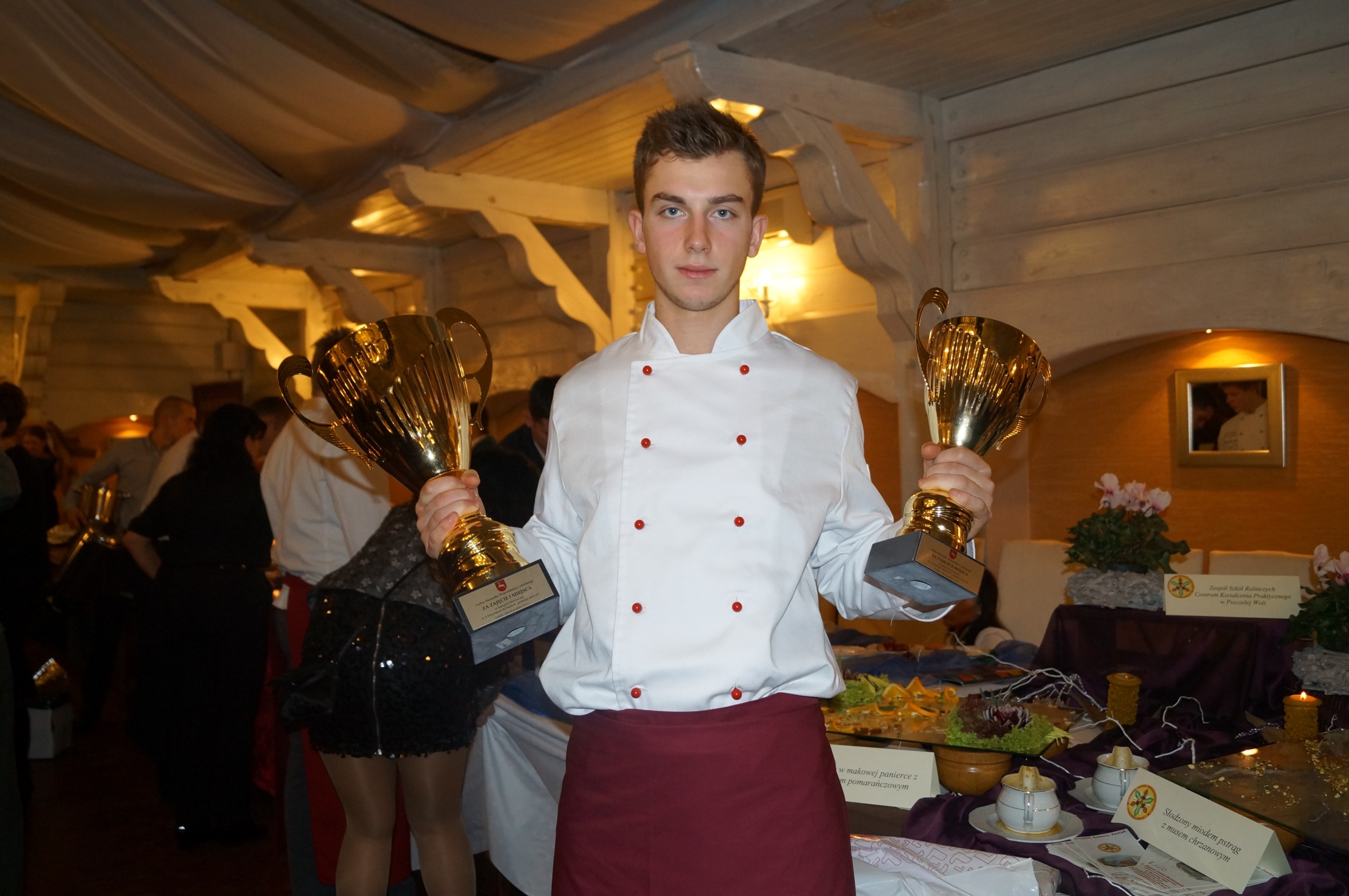 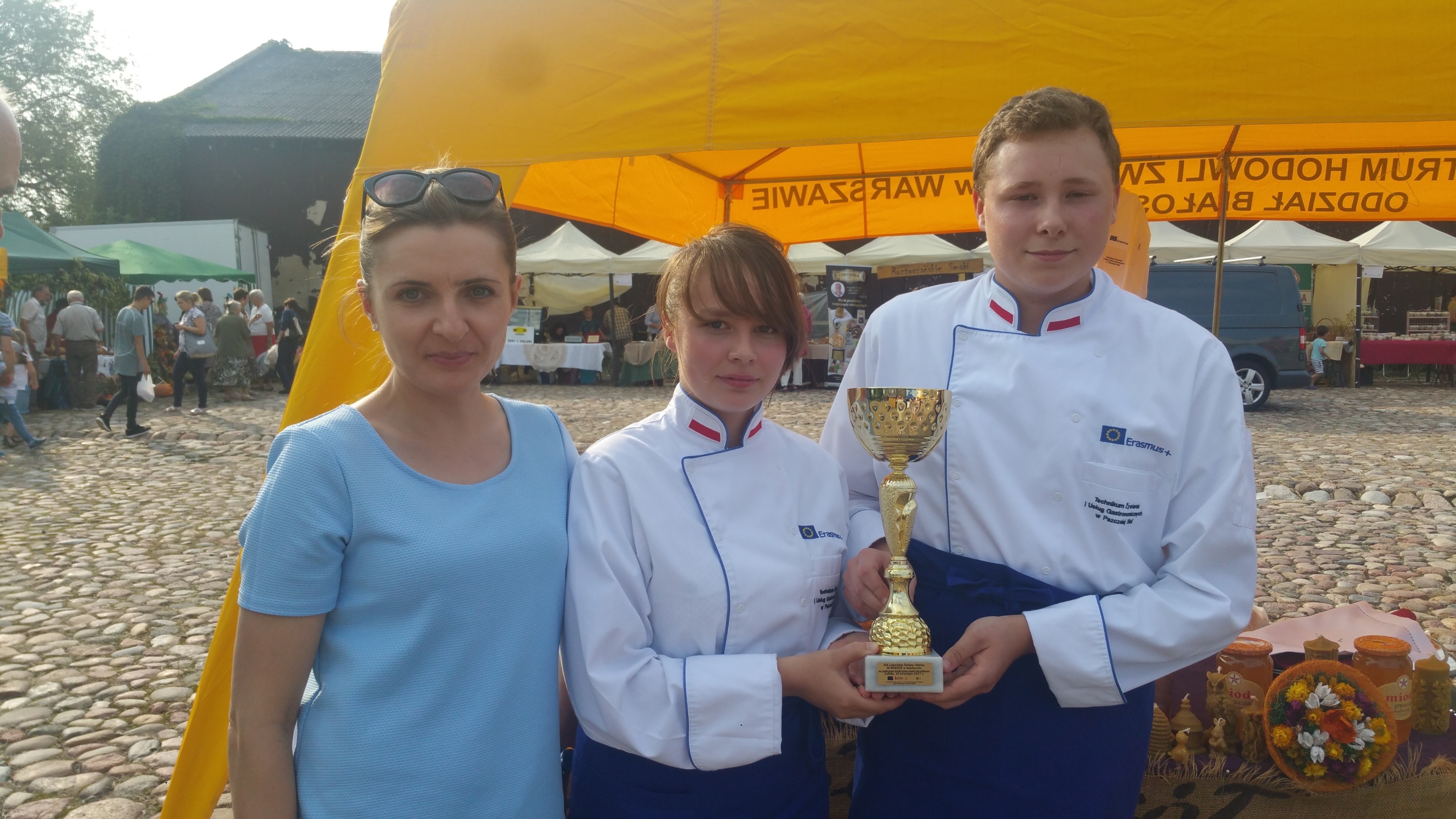 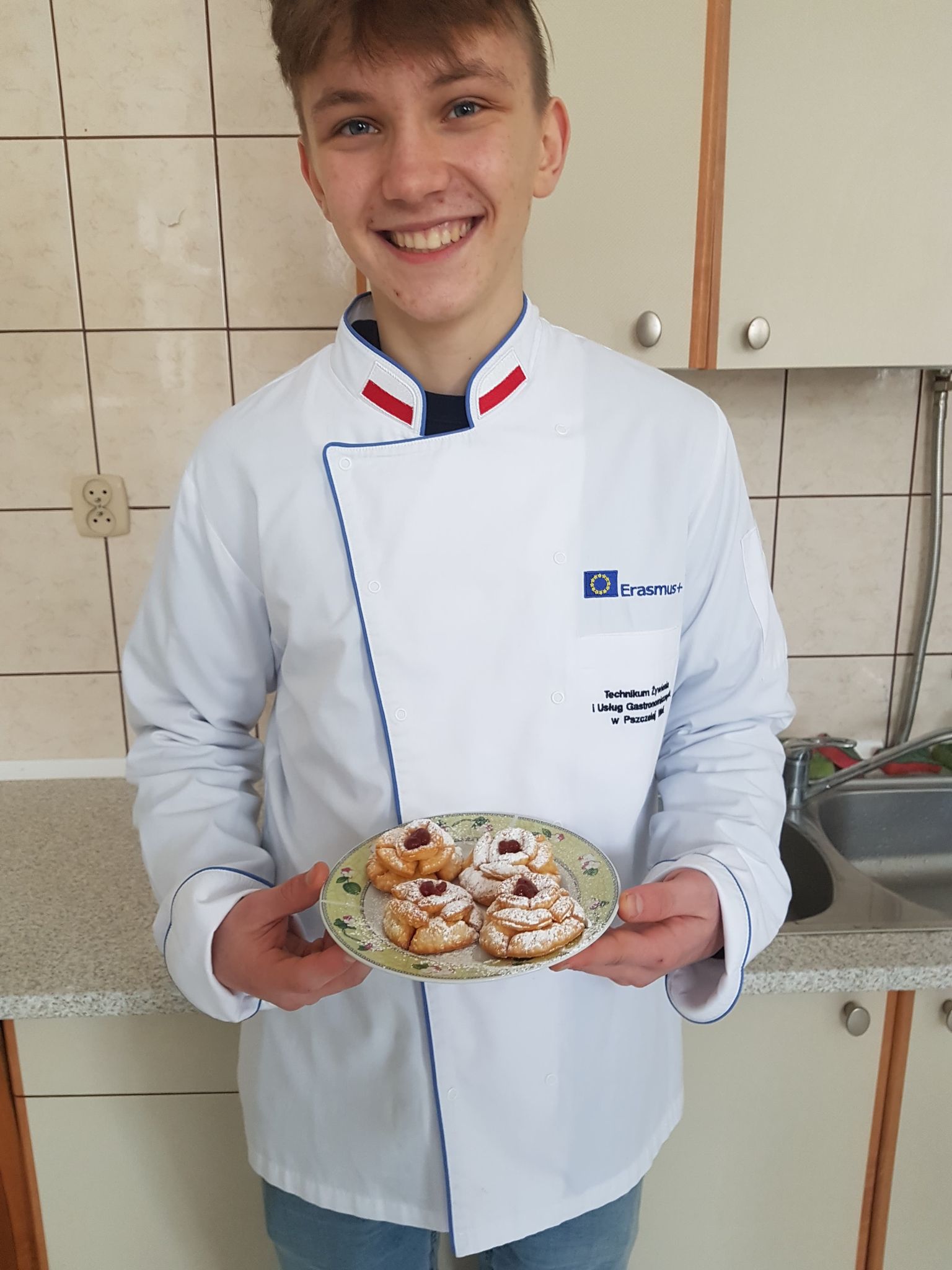 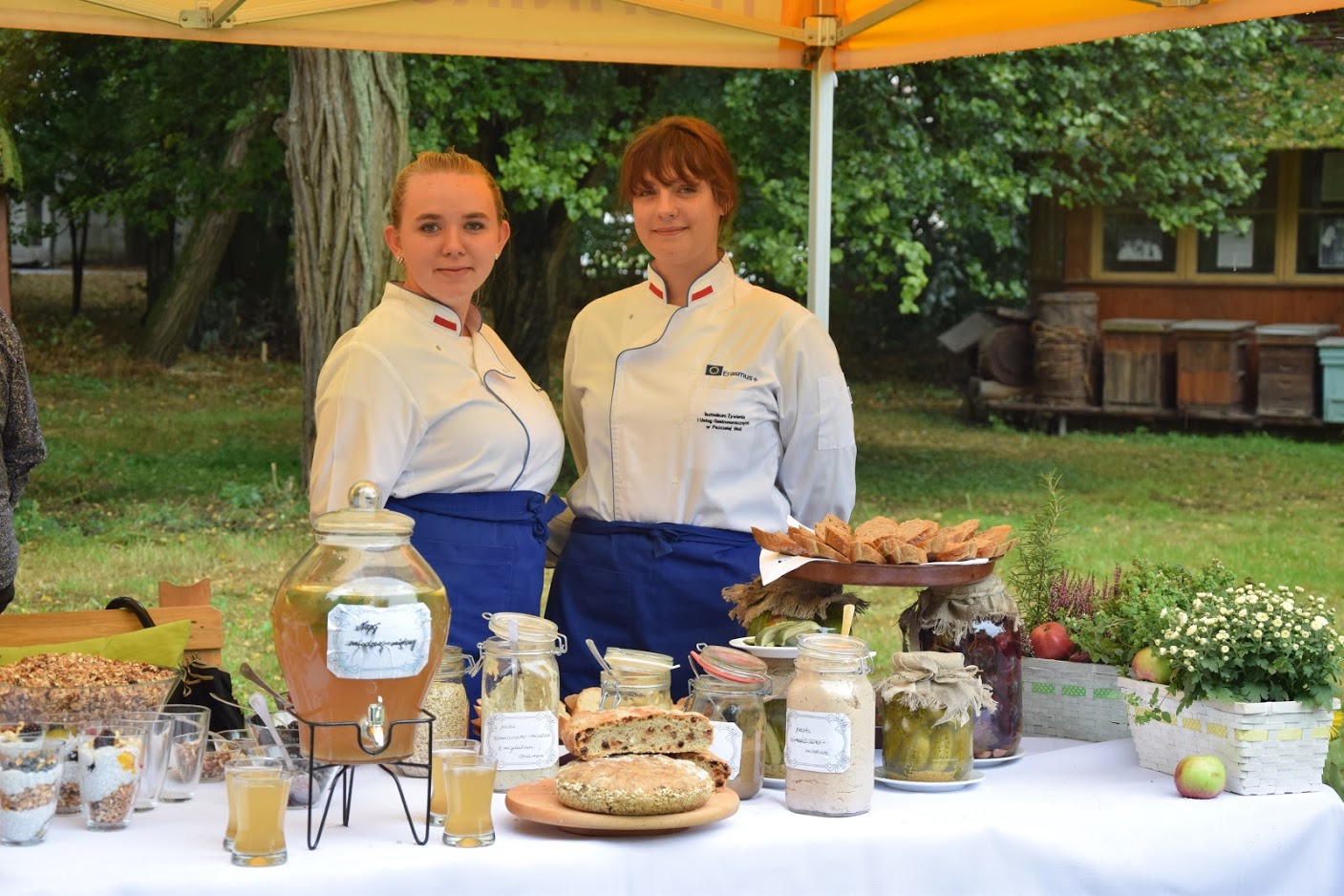 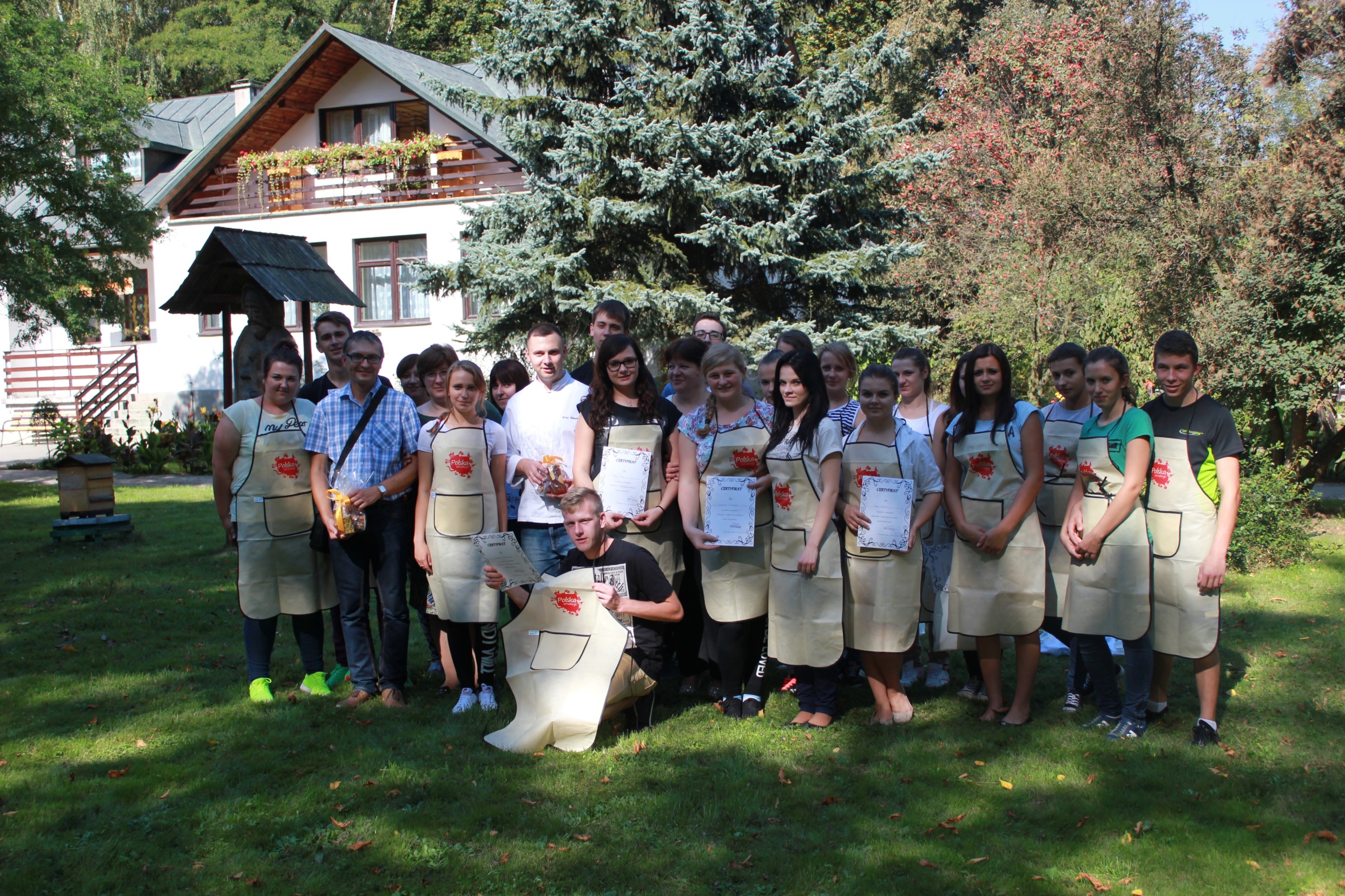 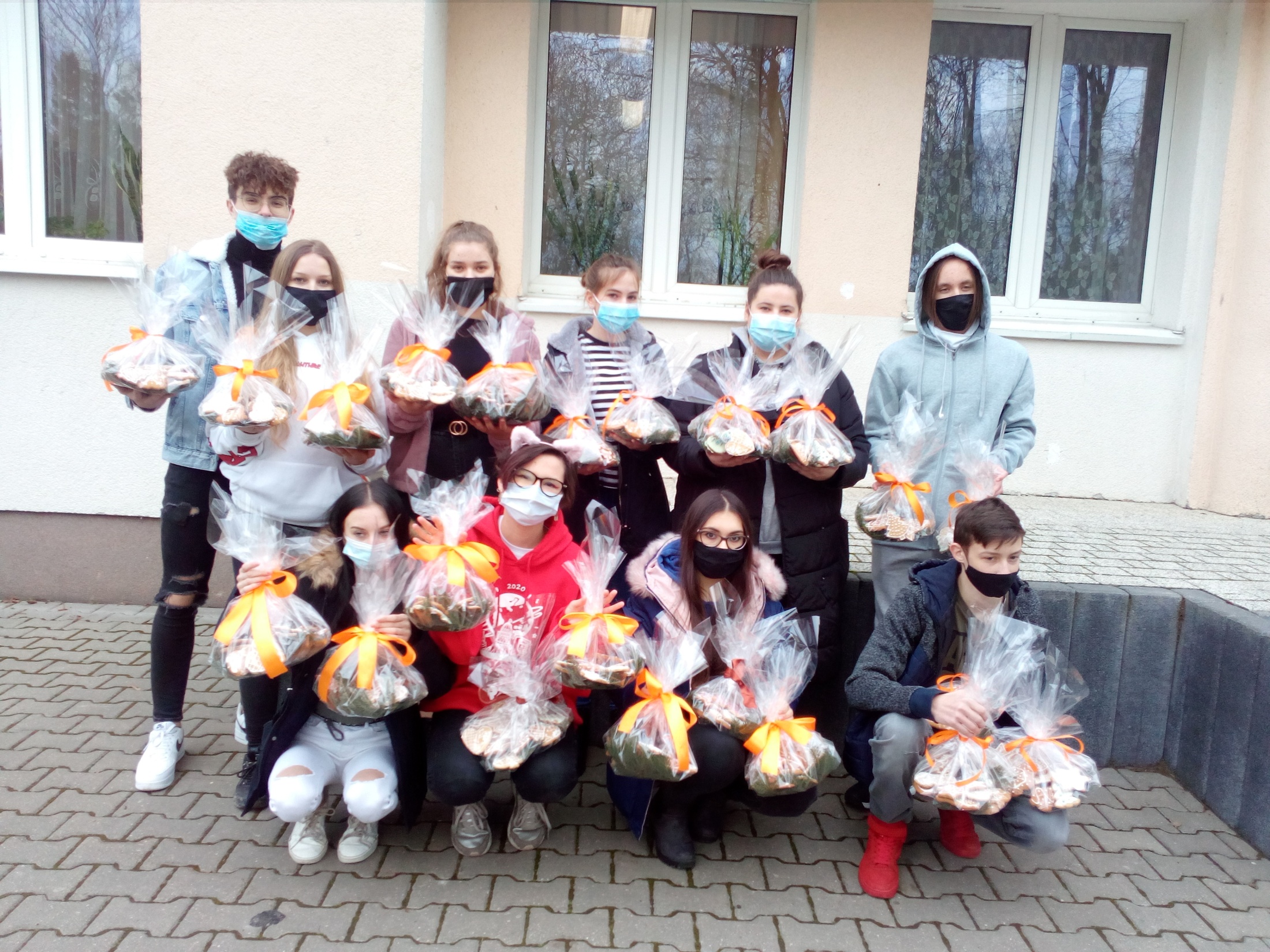 Czasem z porażką…
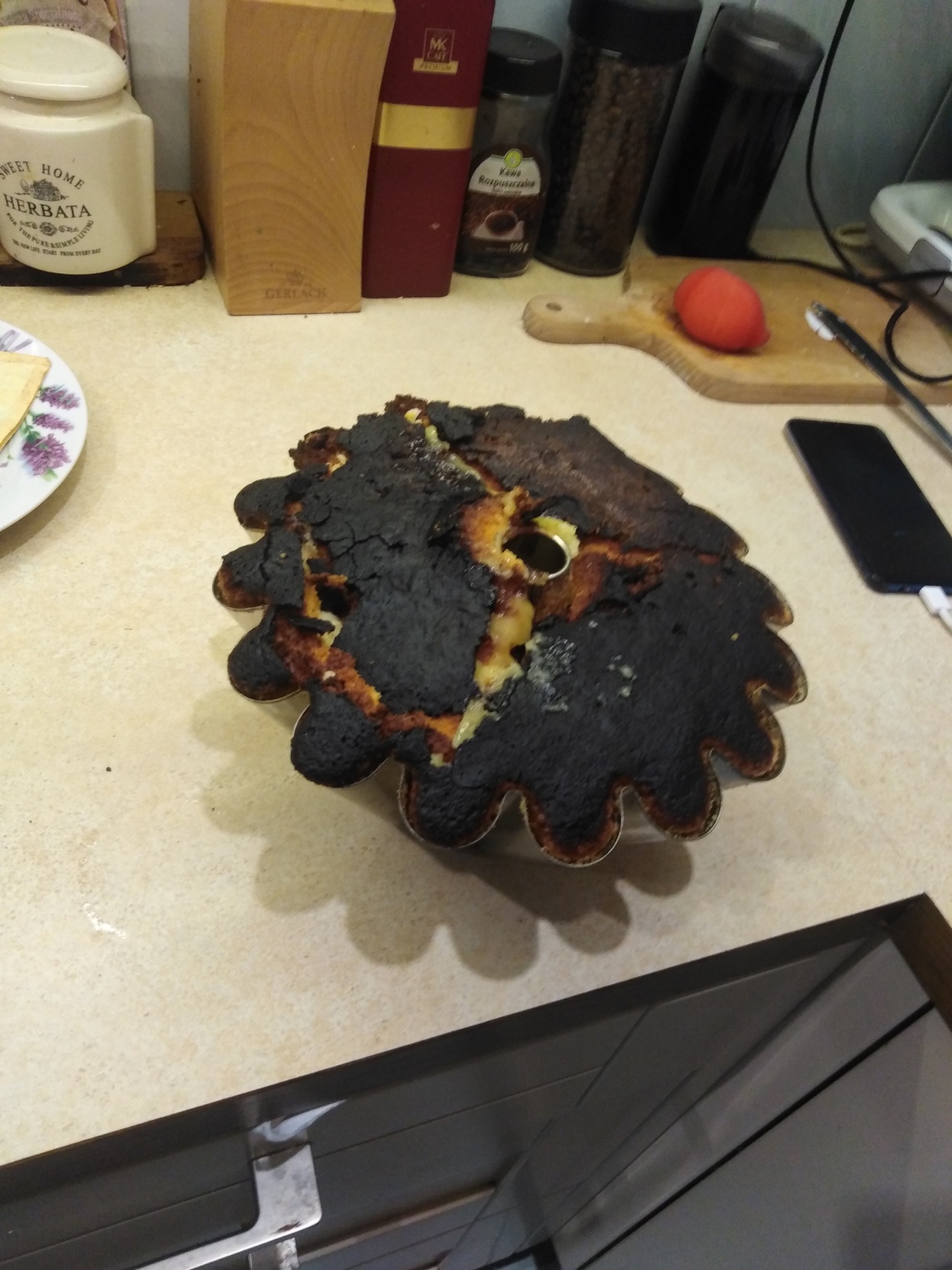 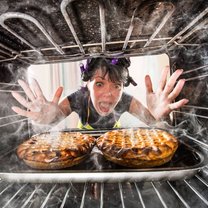 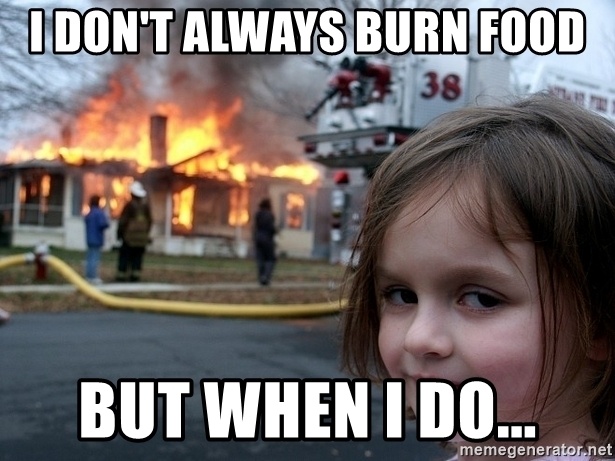 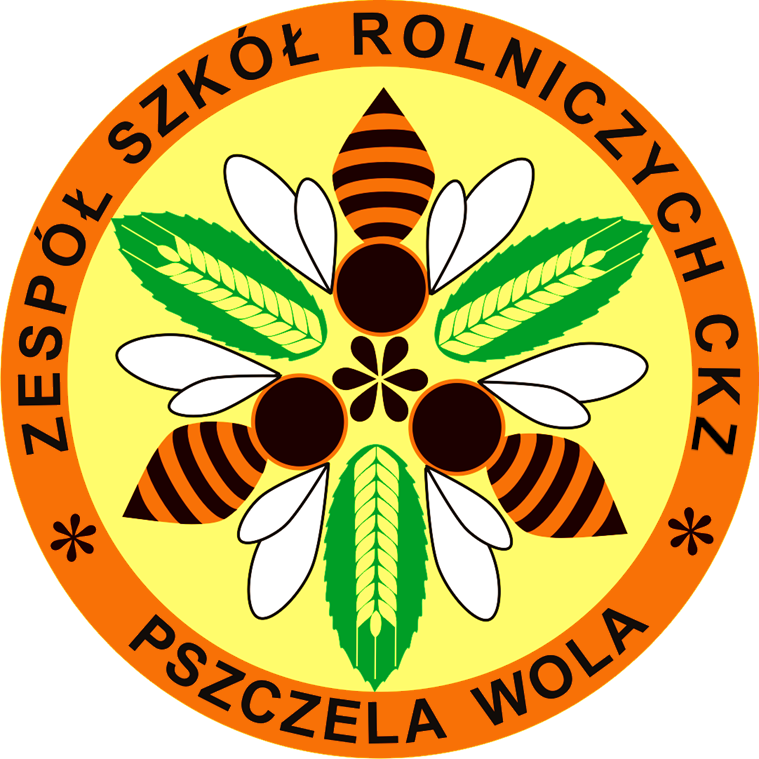 Ale zawsze 
do przodu 
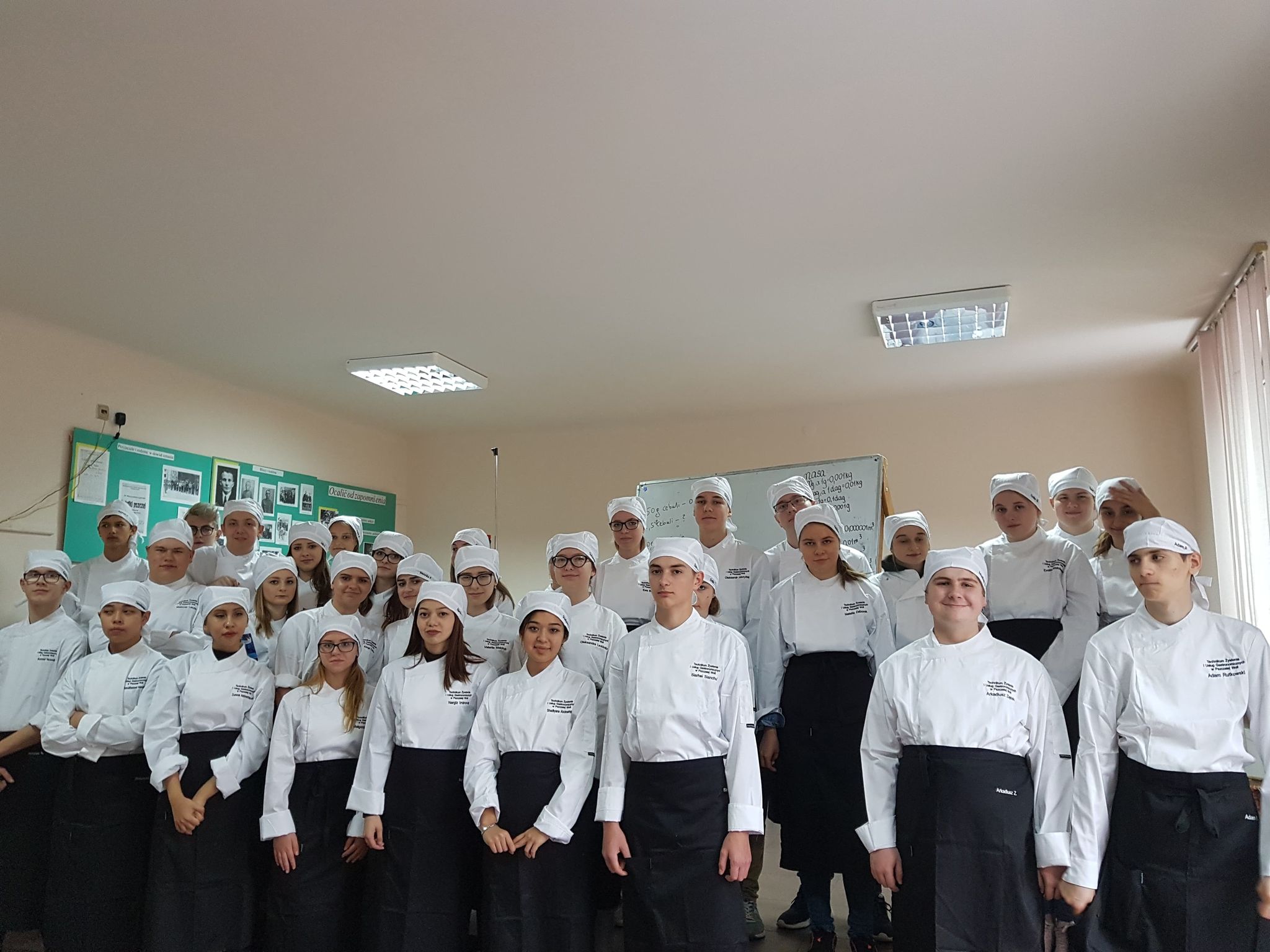 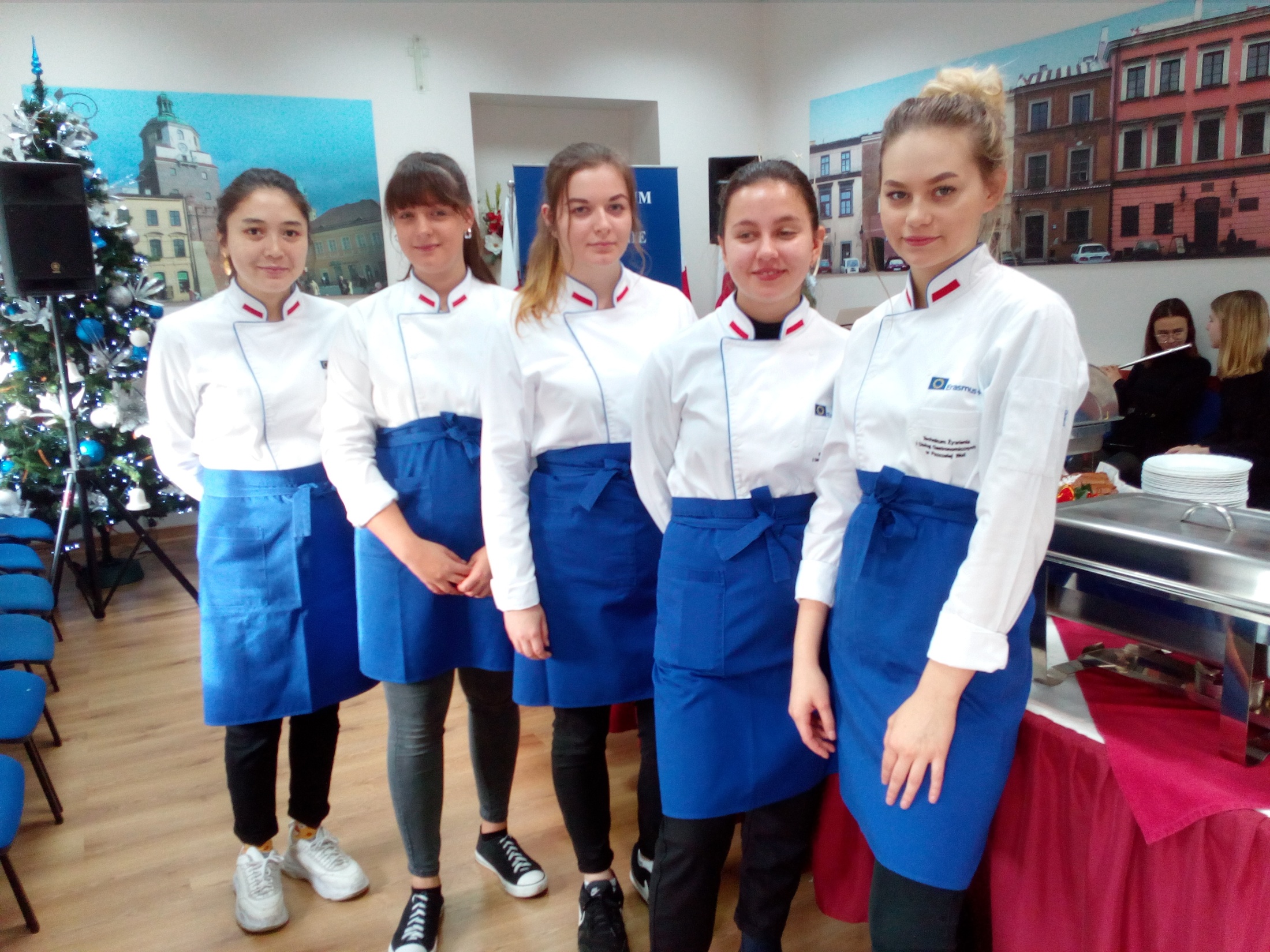 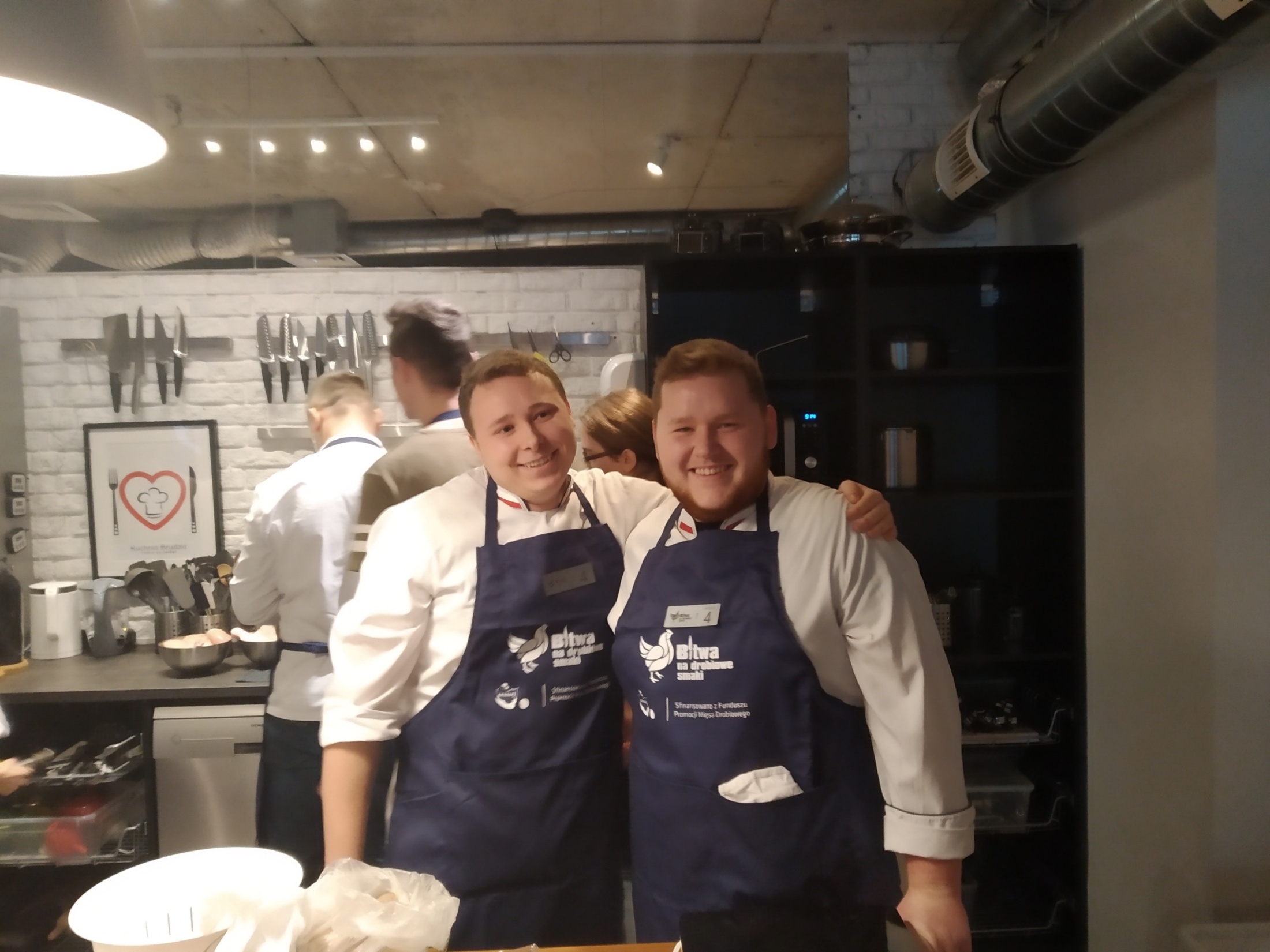 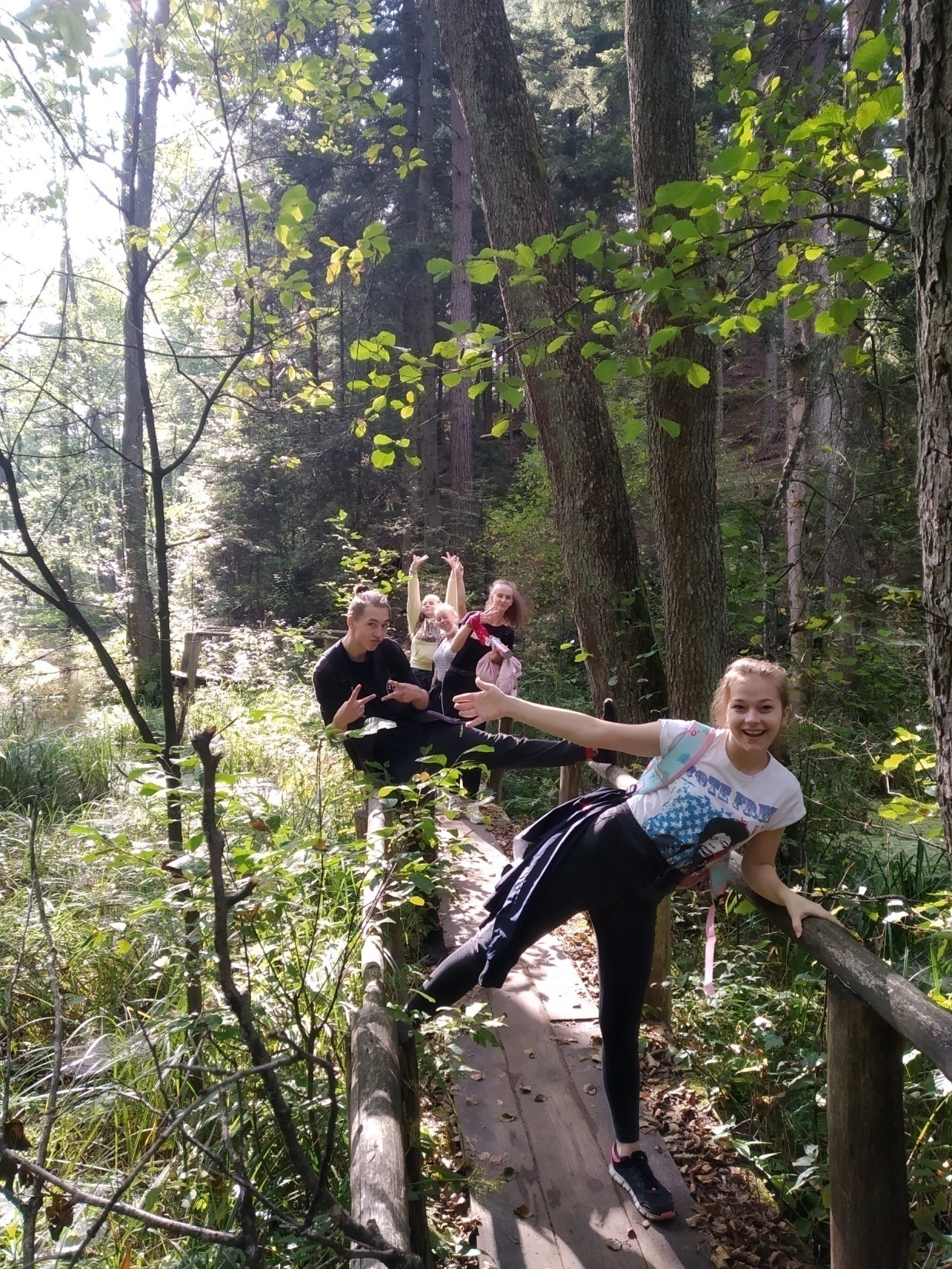 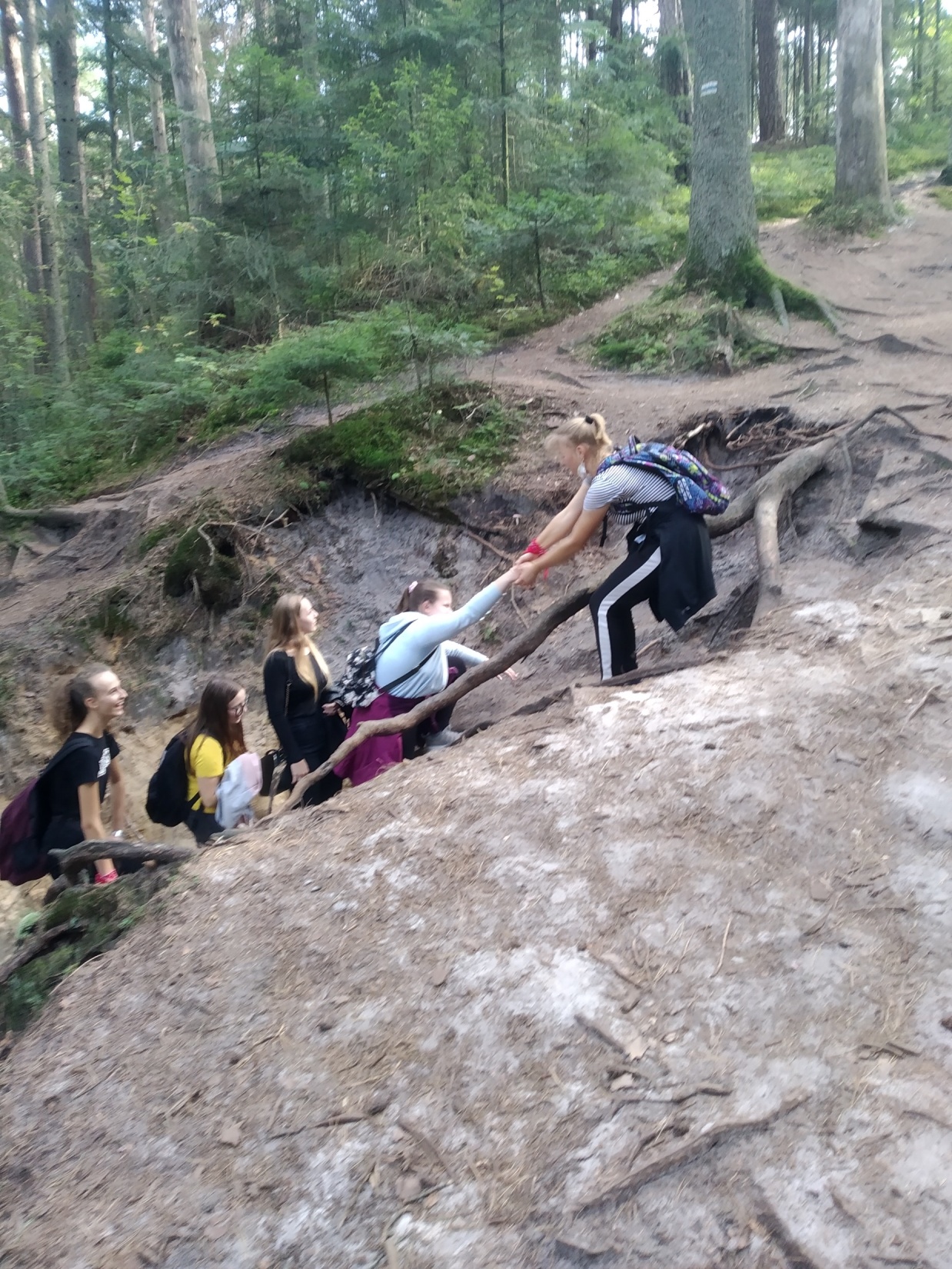 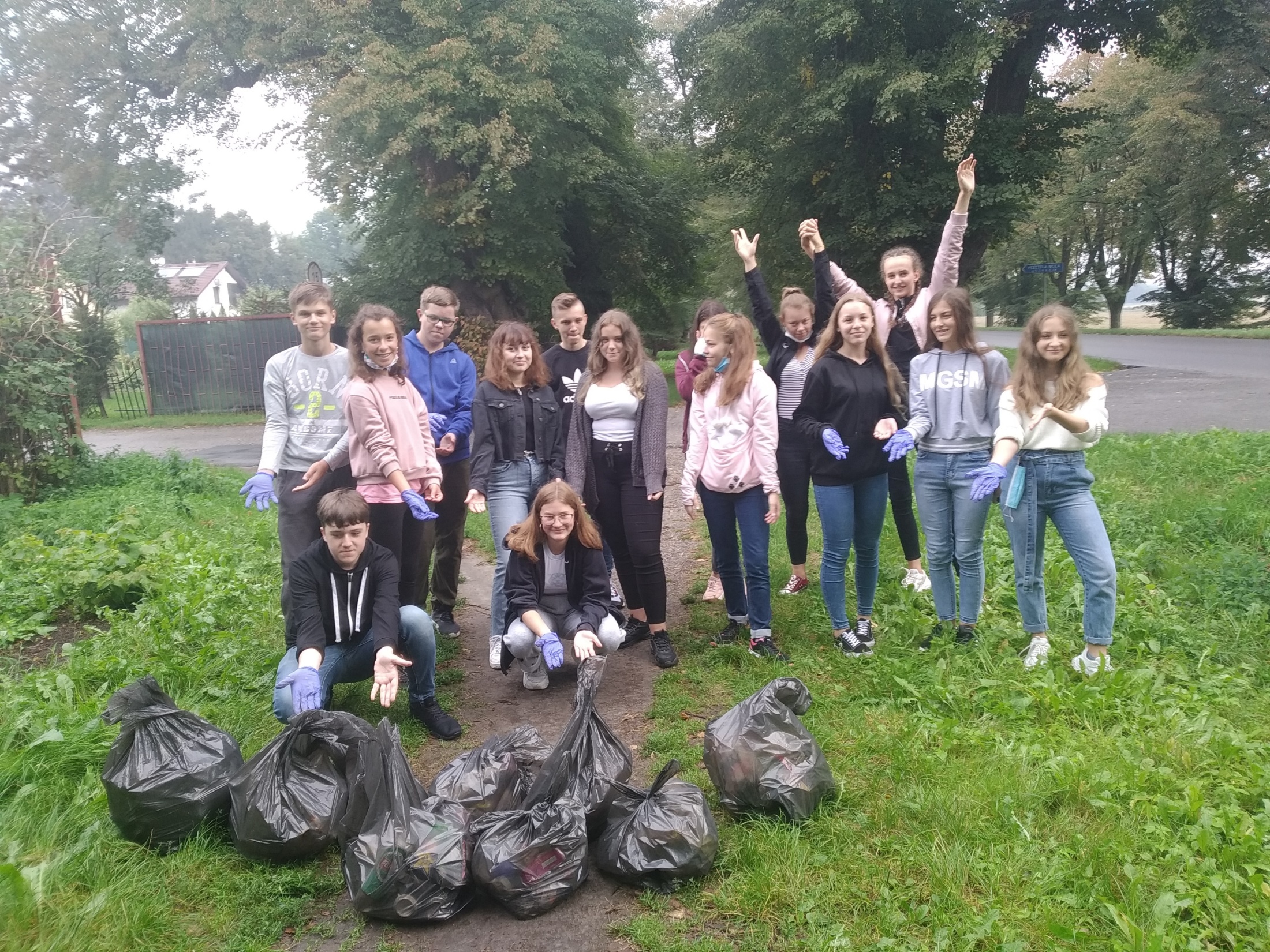 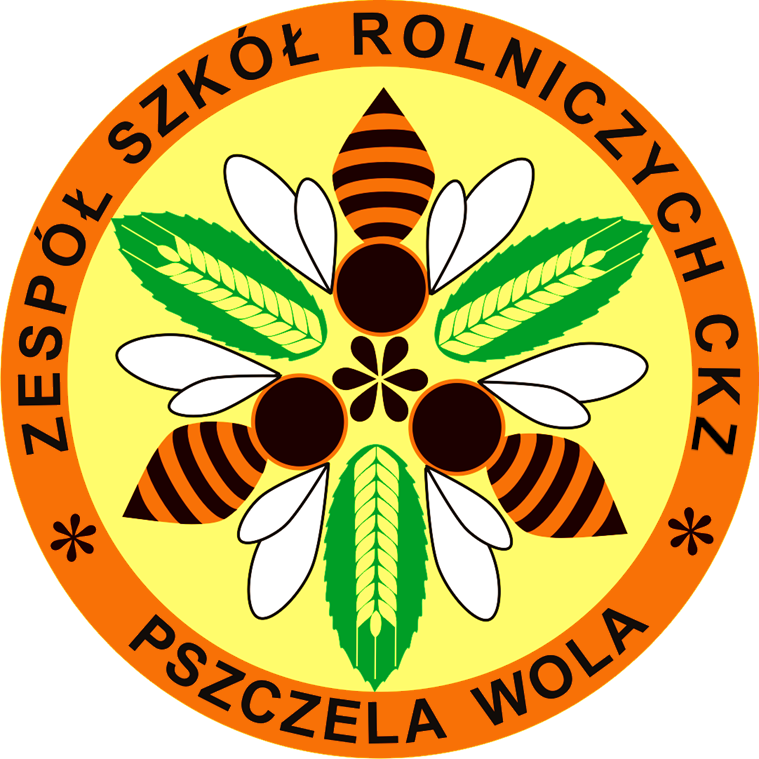 Projekty 
Zagraniczne
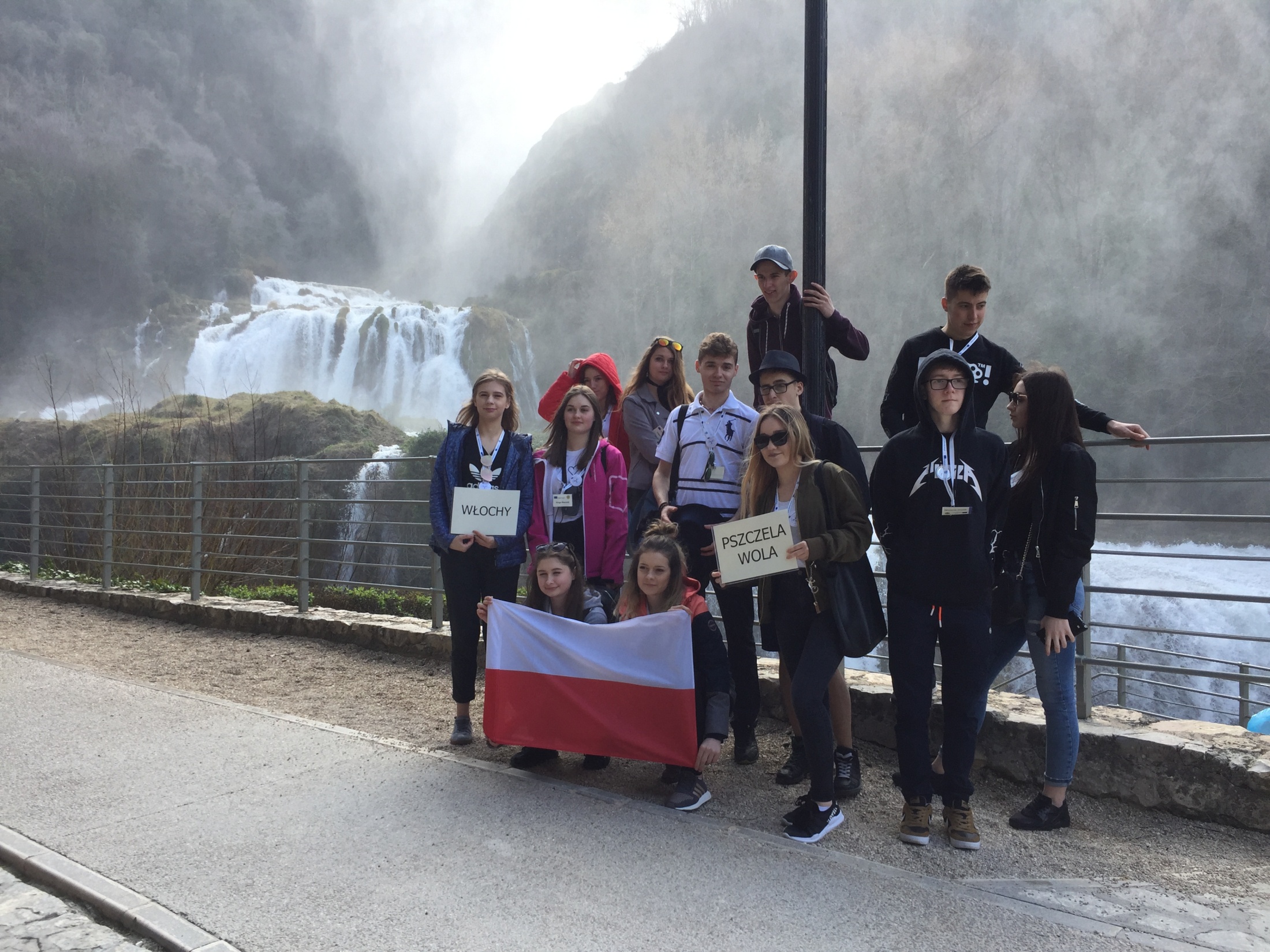 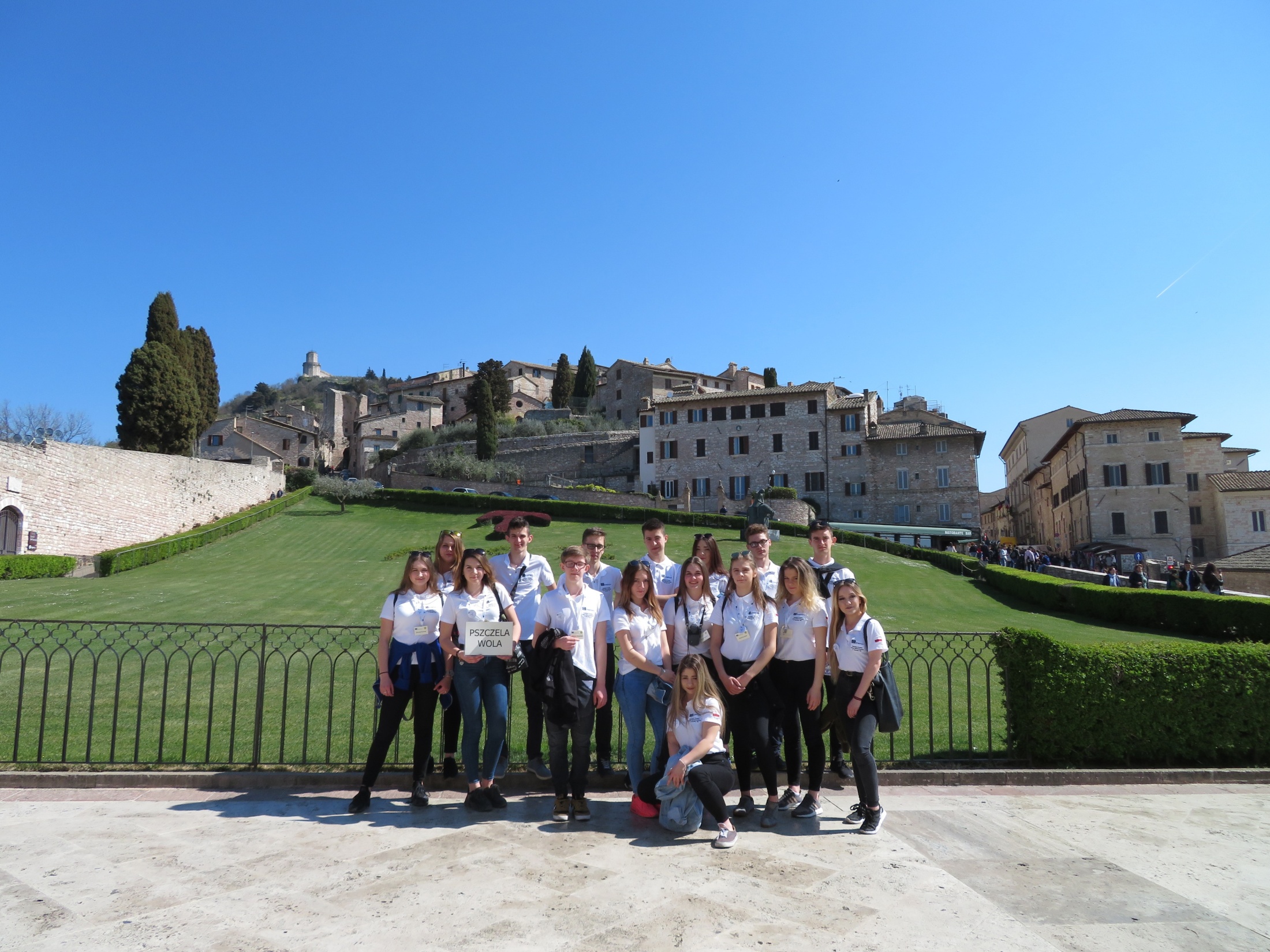 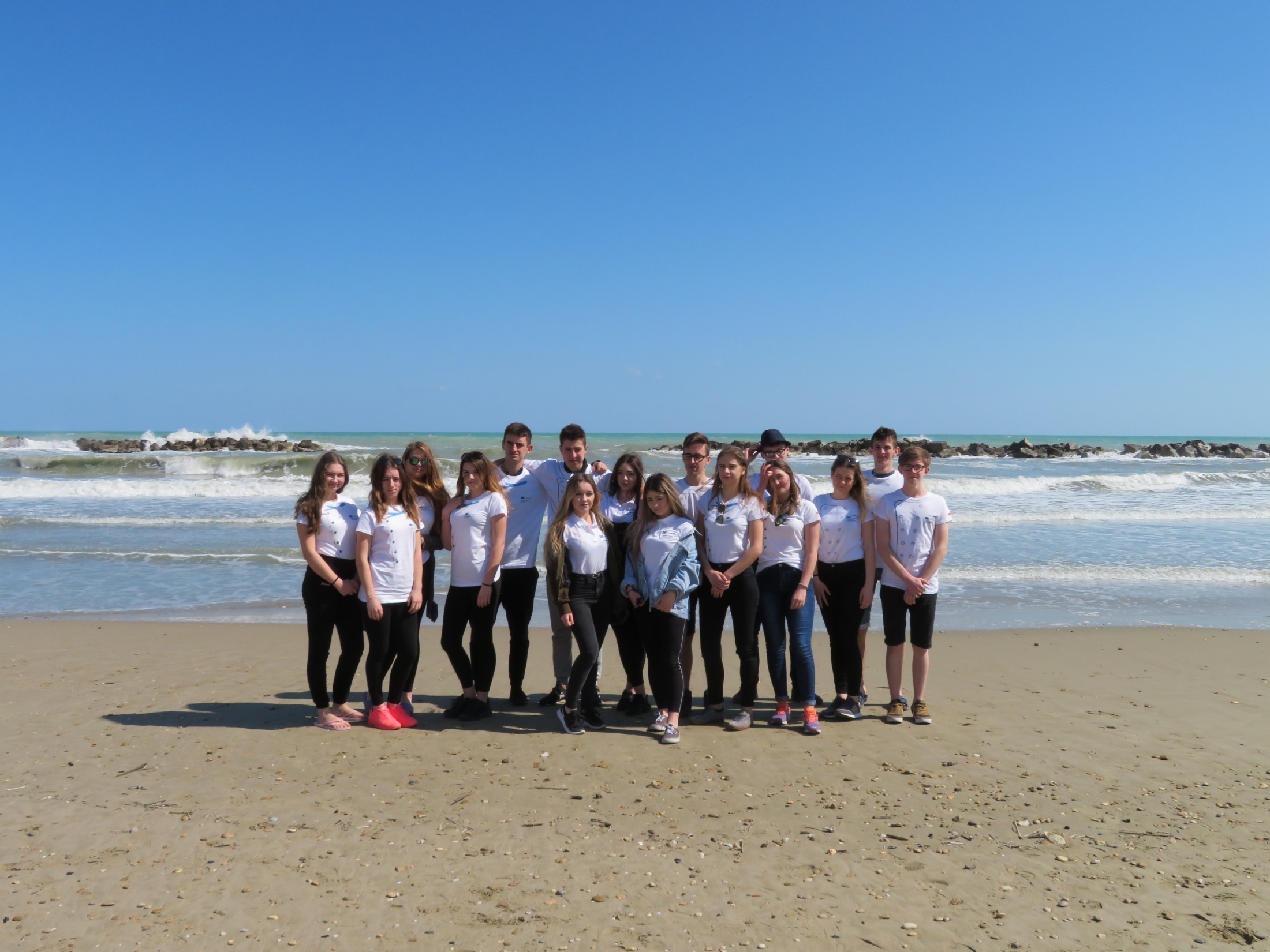 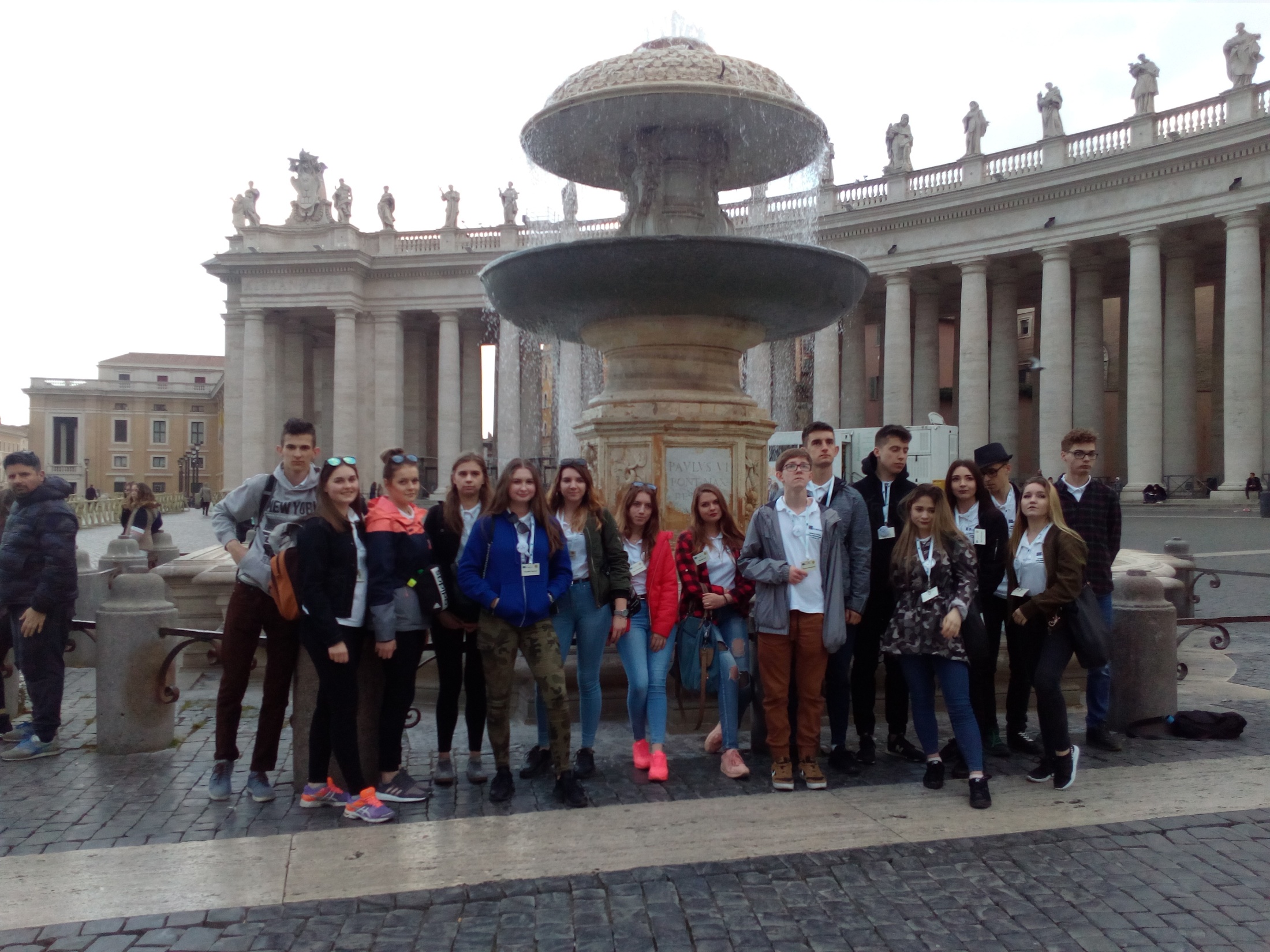 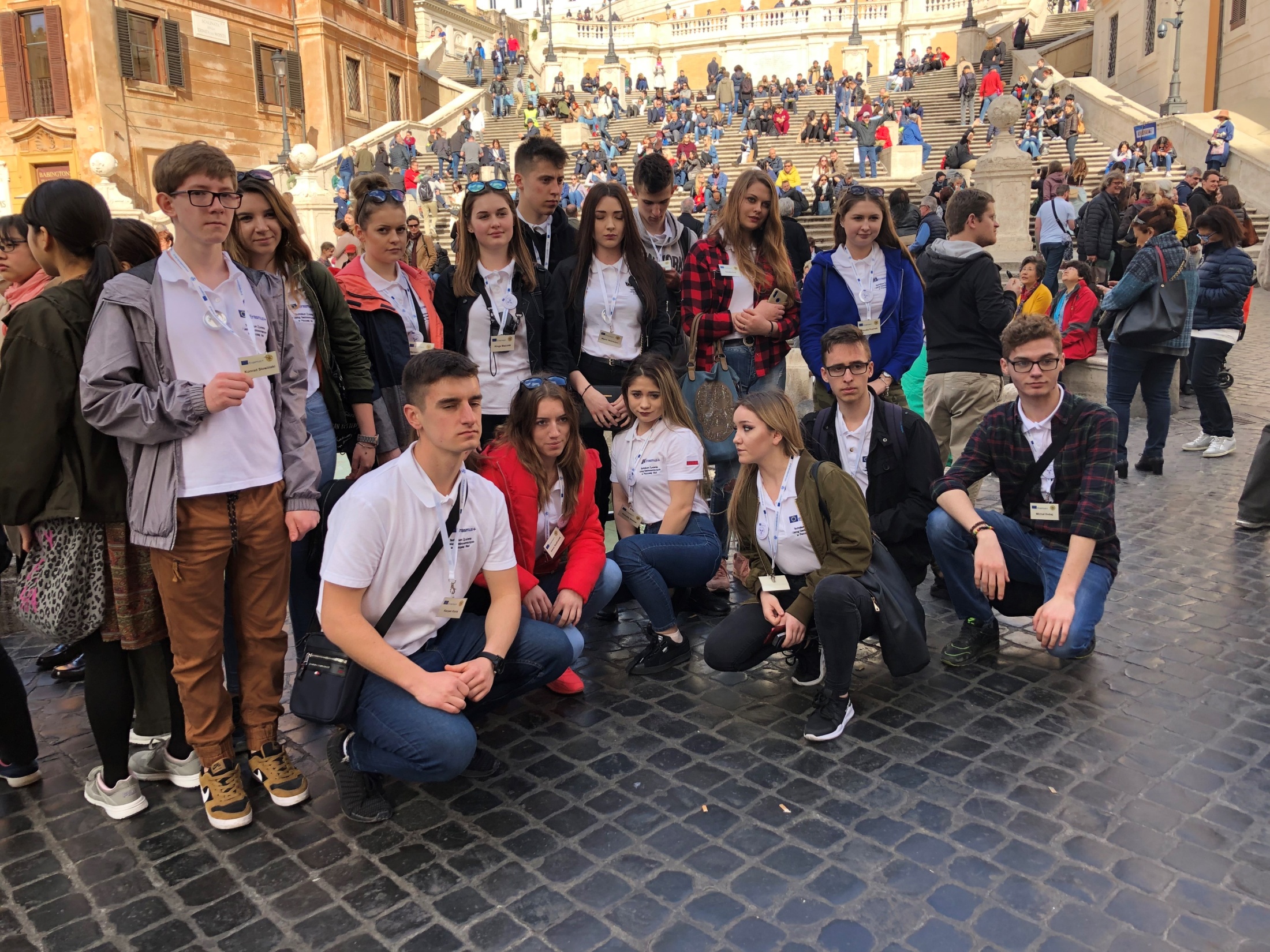 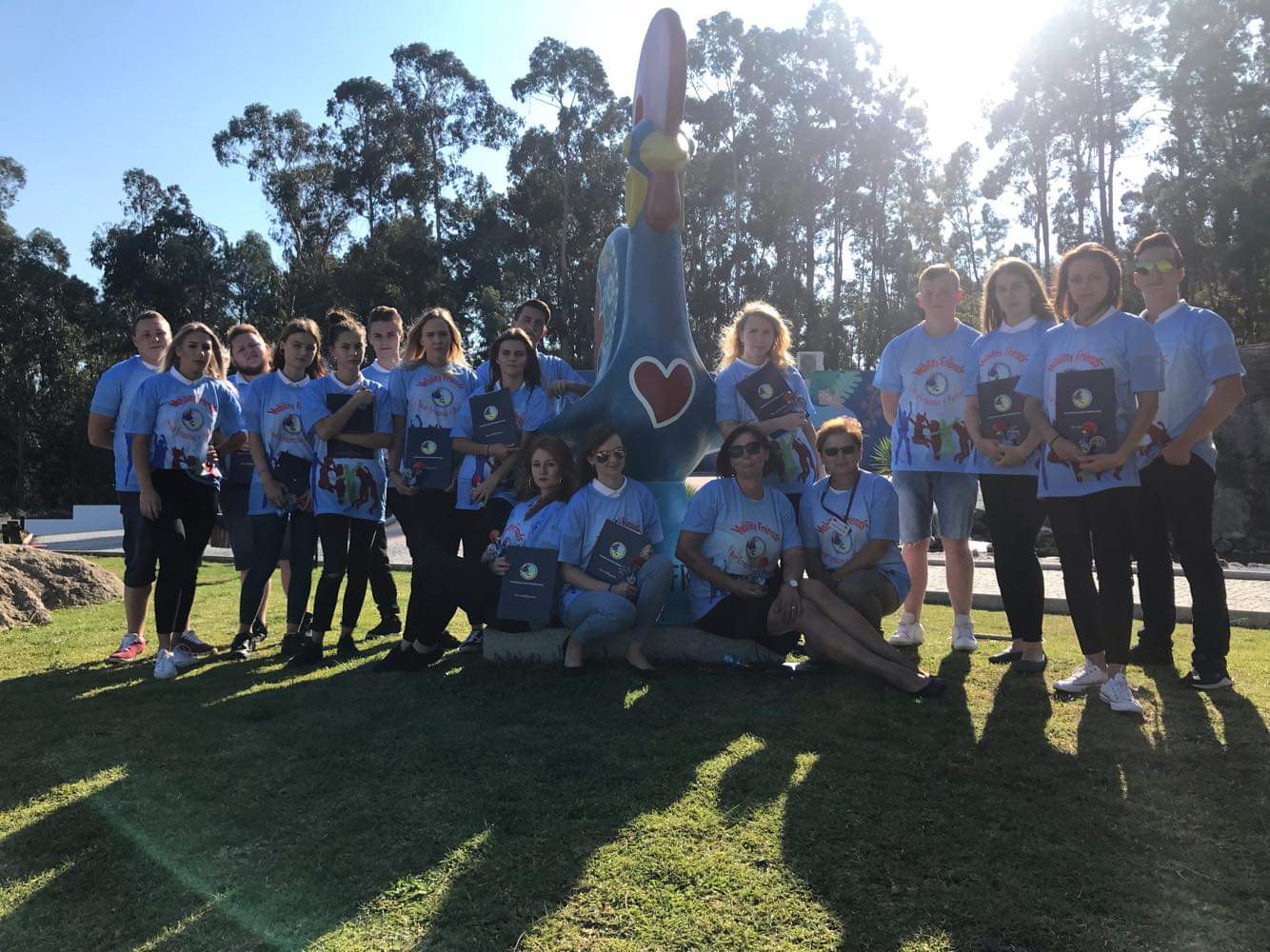 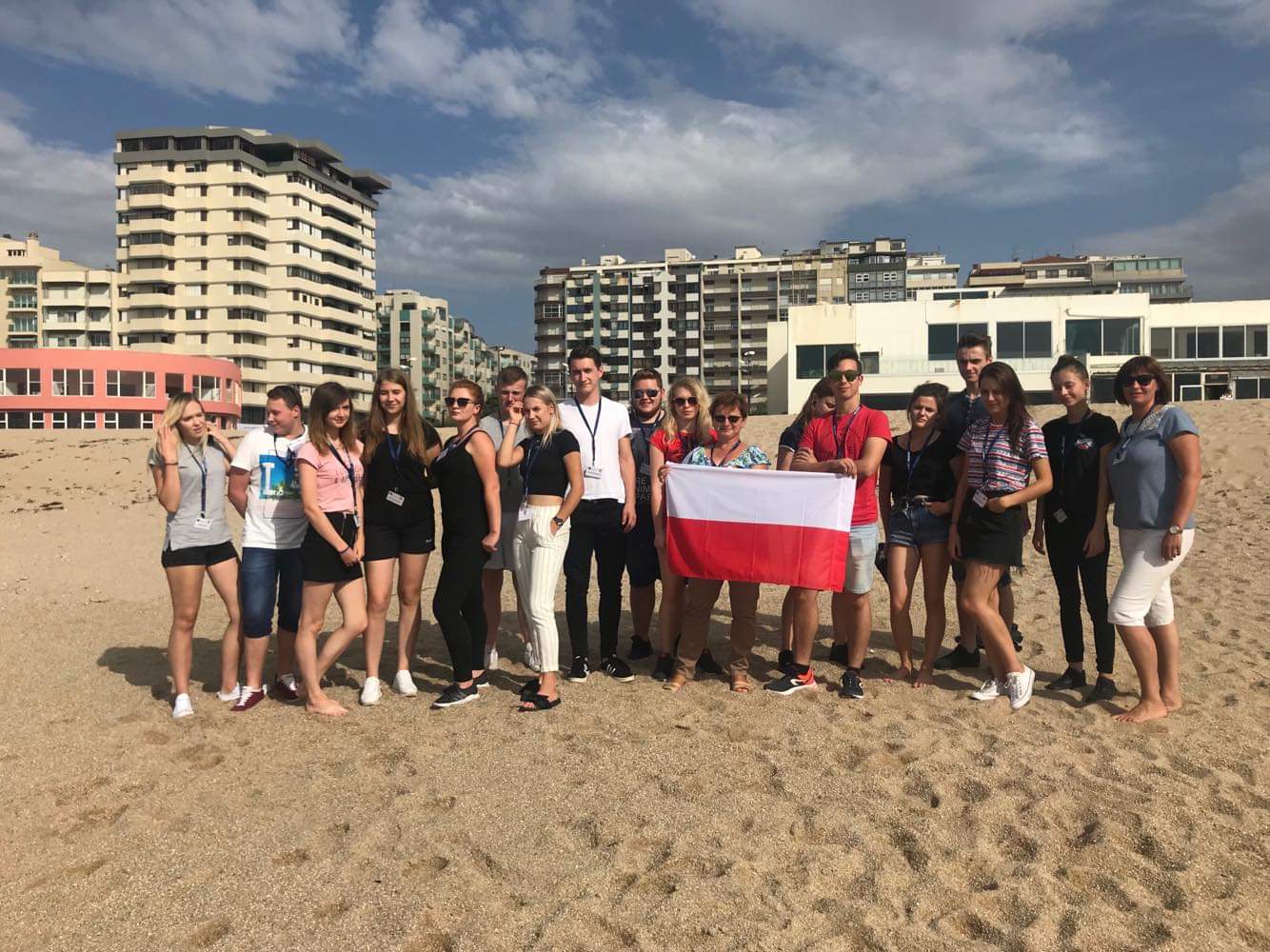 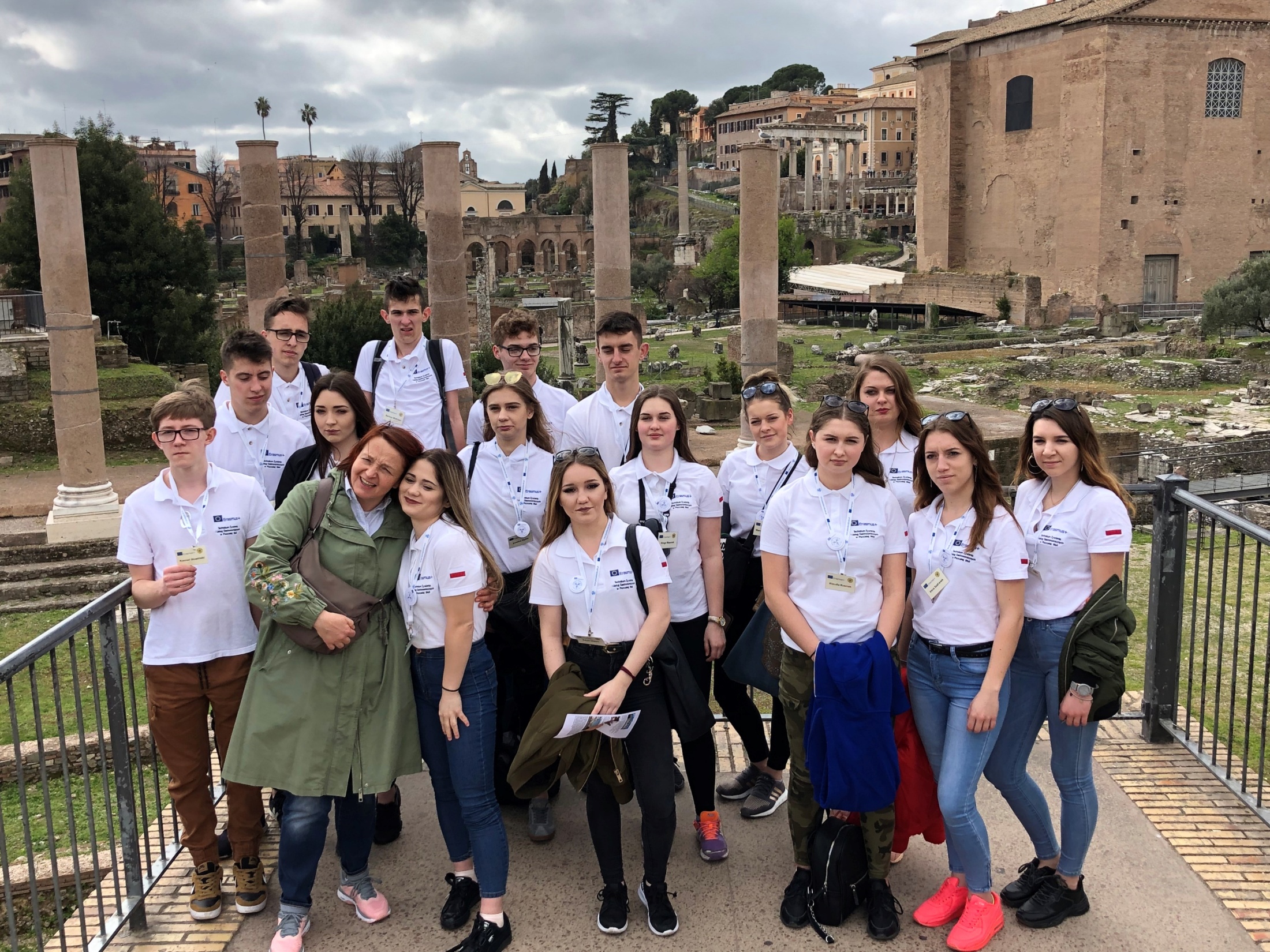 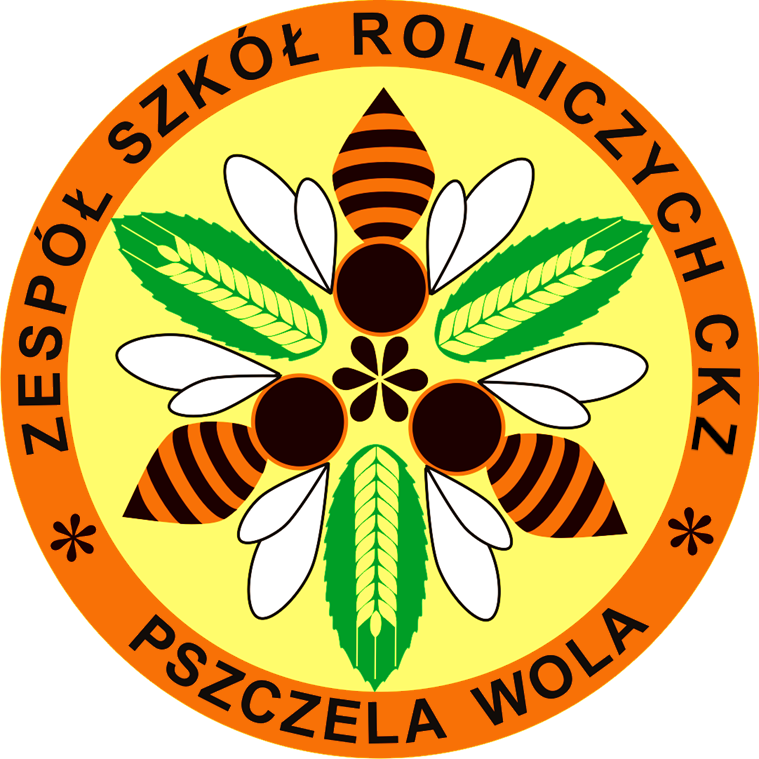 Dziękujemy 
za uwagę 